Land Use Strategiesfor Housing, Climate and ConservationApril 4, 2024
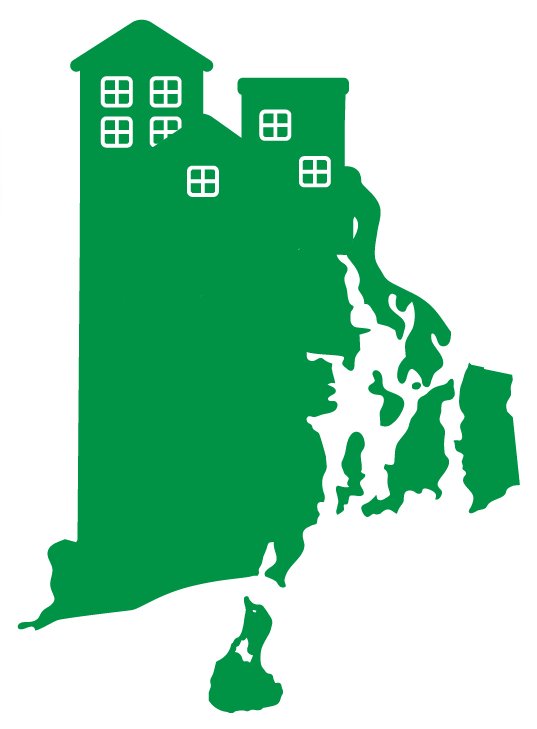 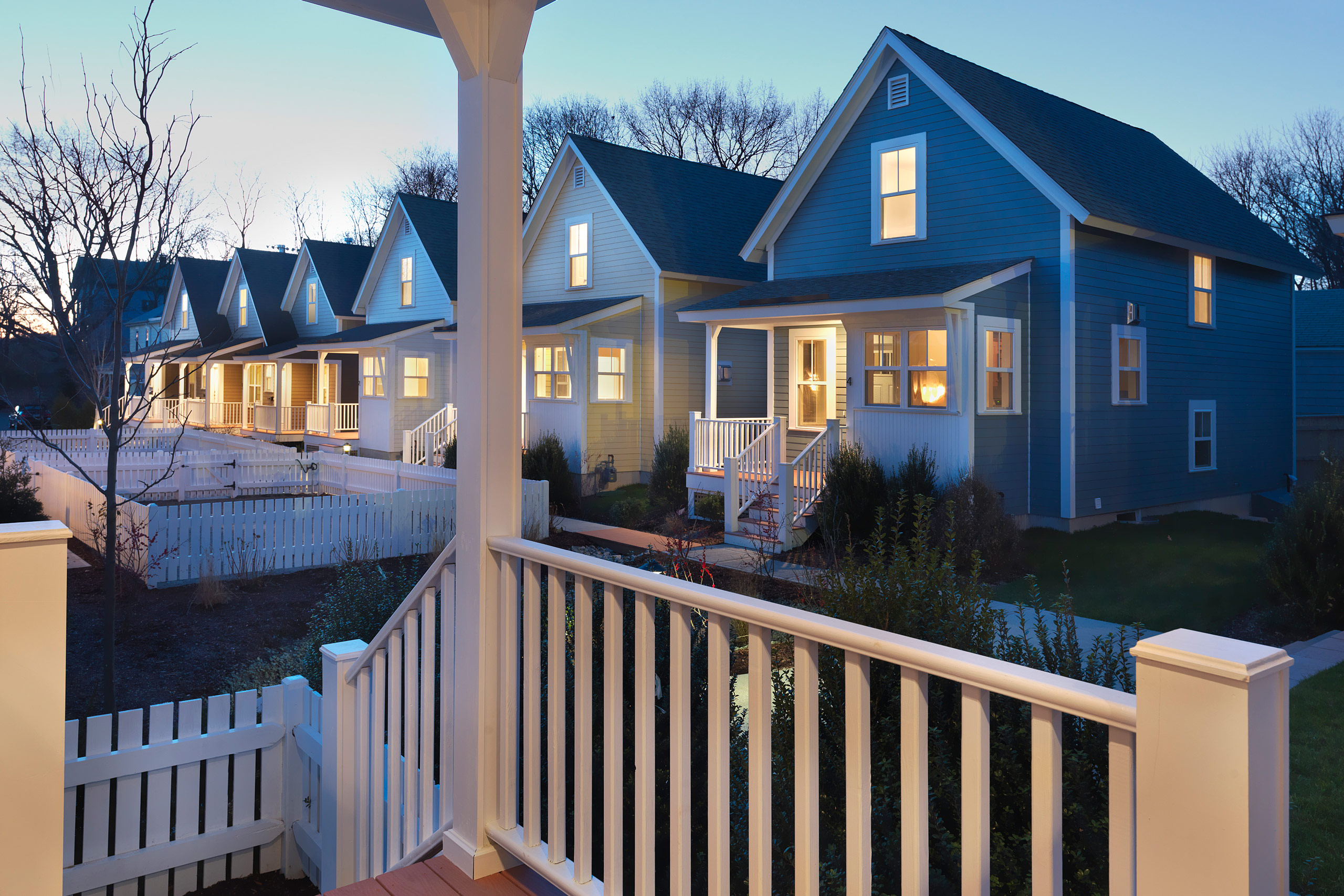 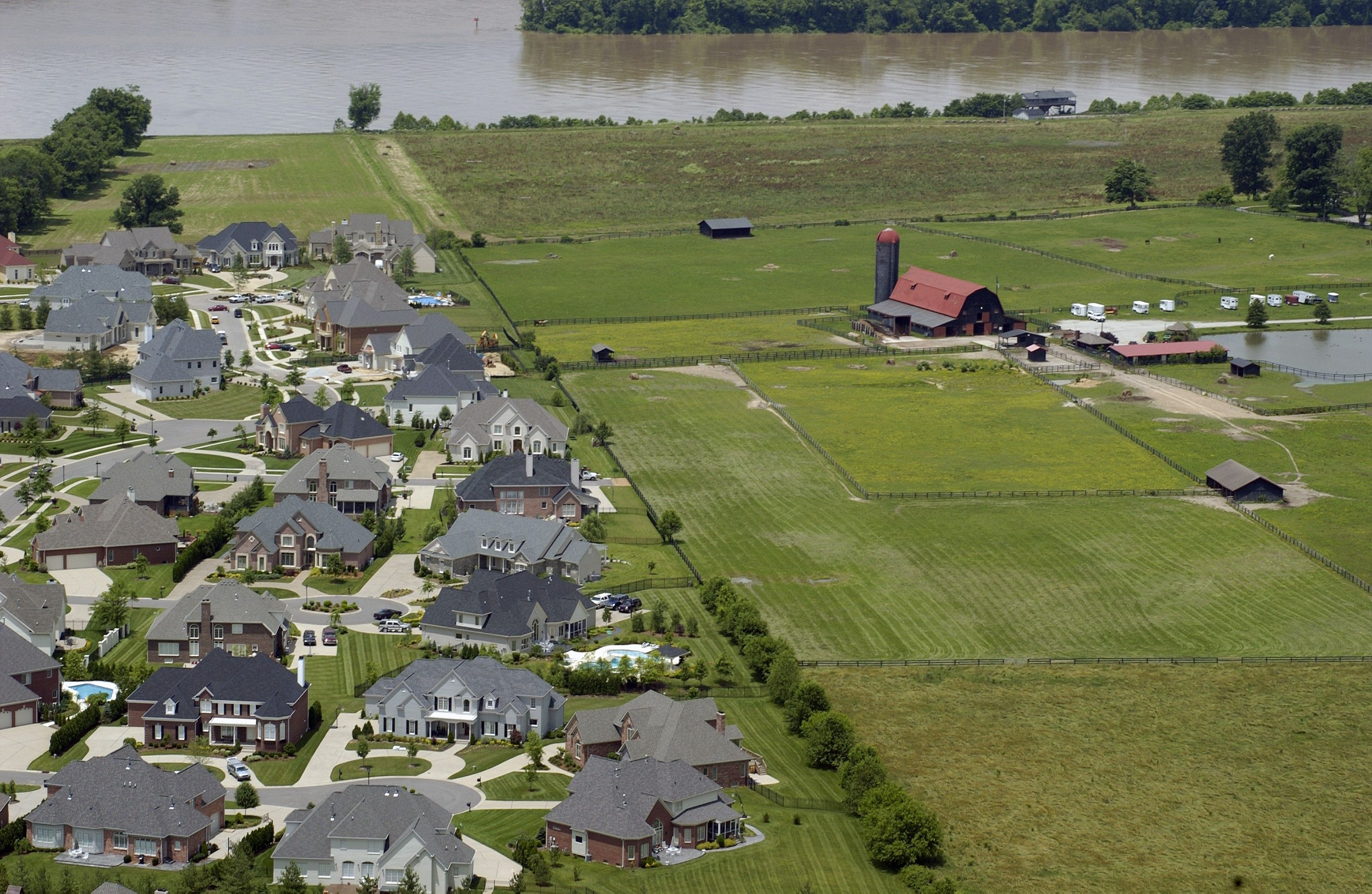 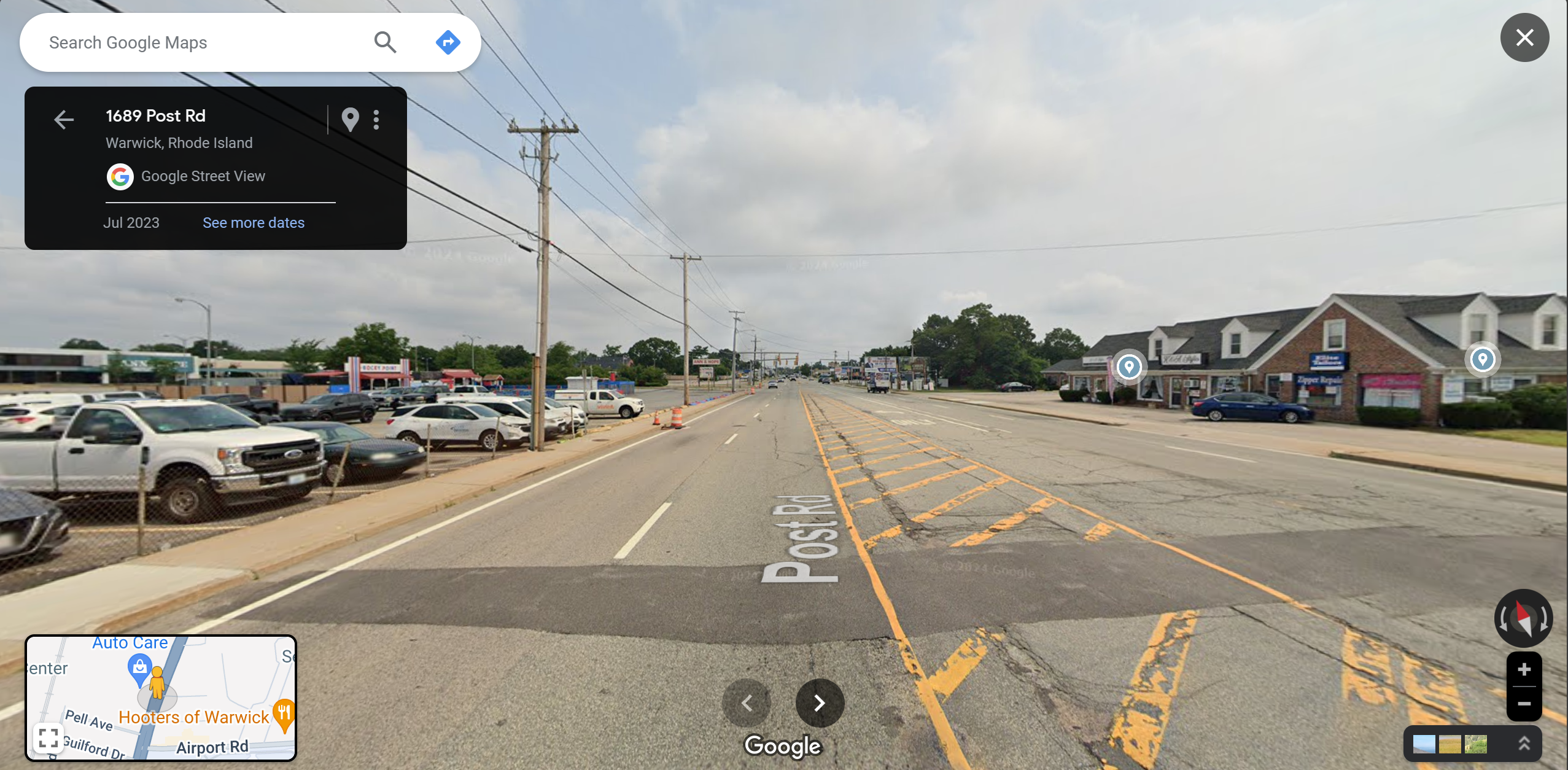 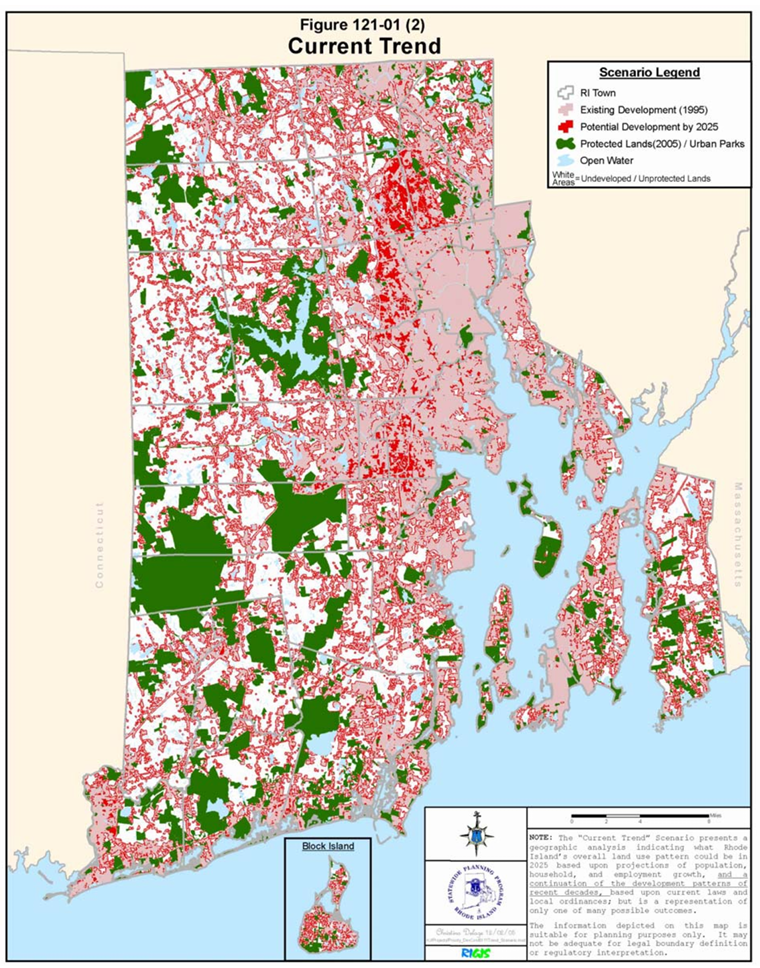 Development trend
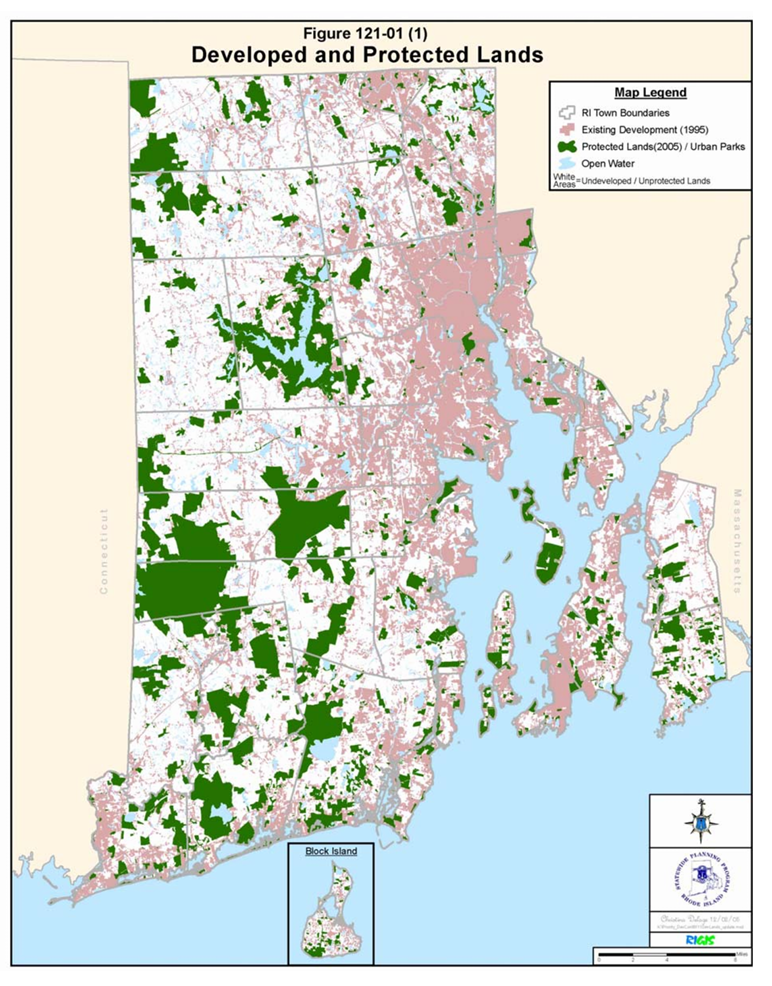 Competing priorities?
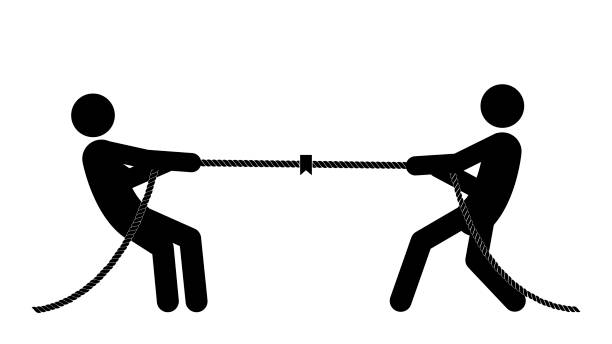 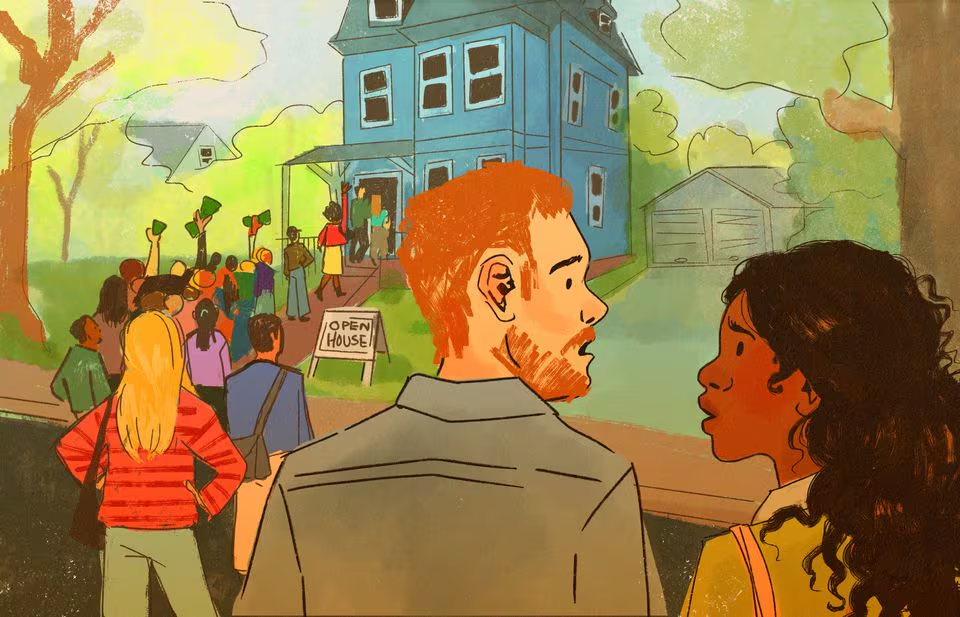 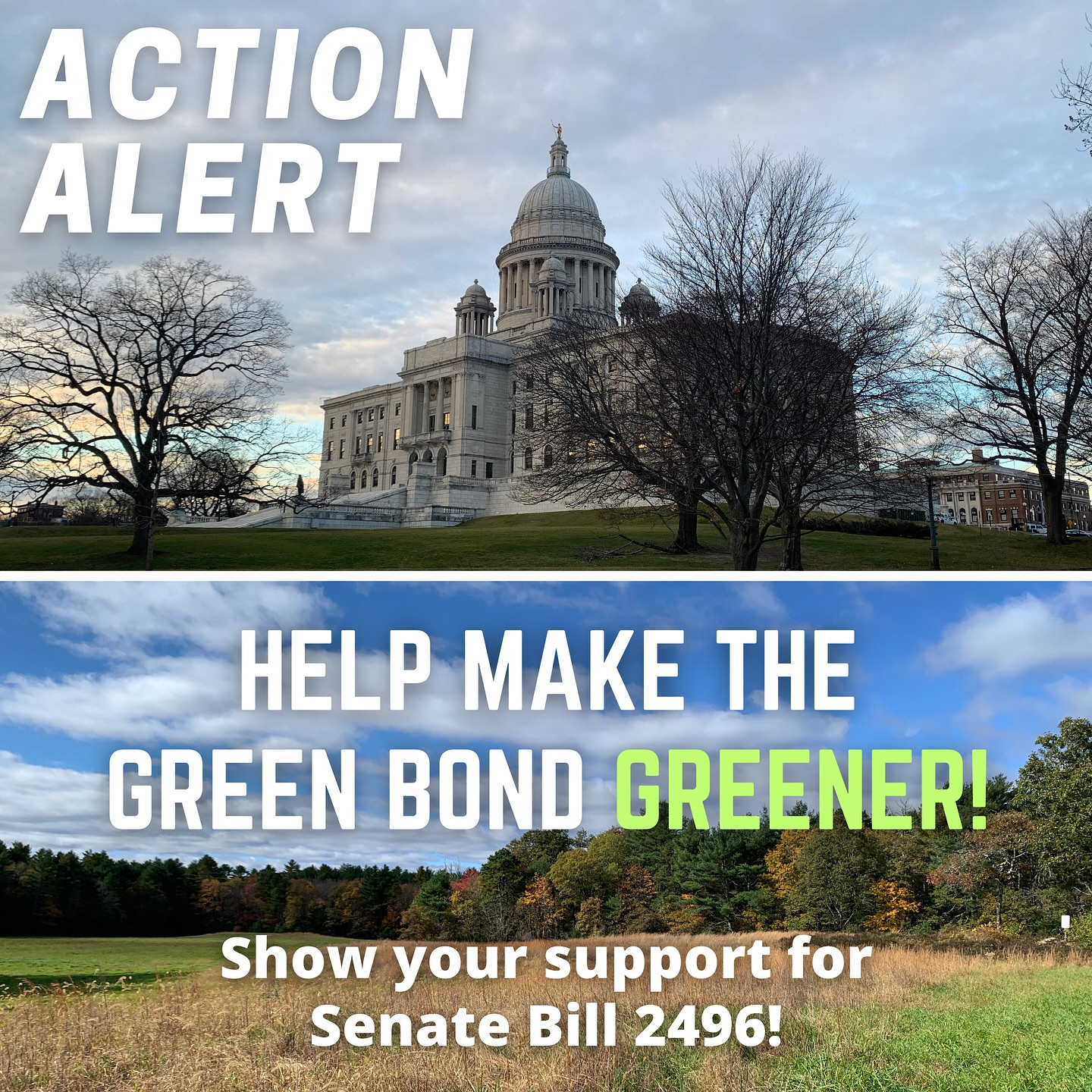 Minimum lot size
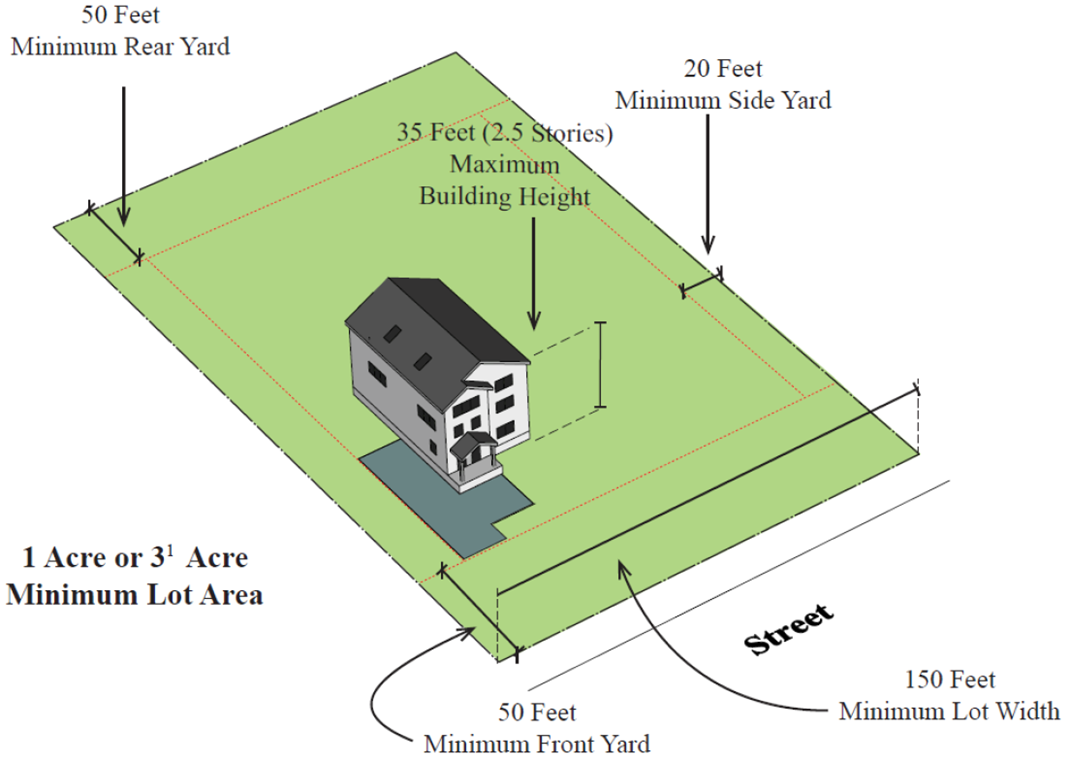 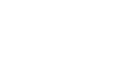 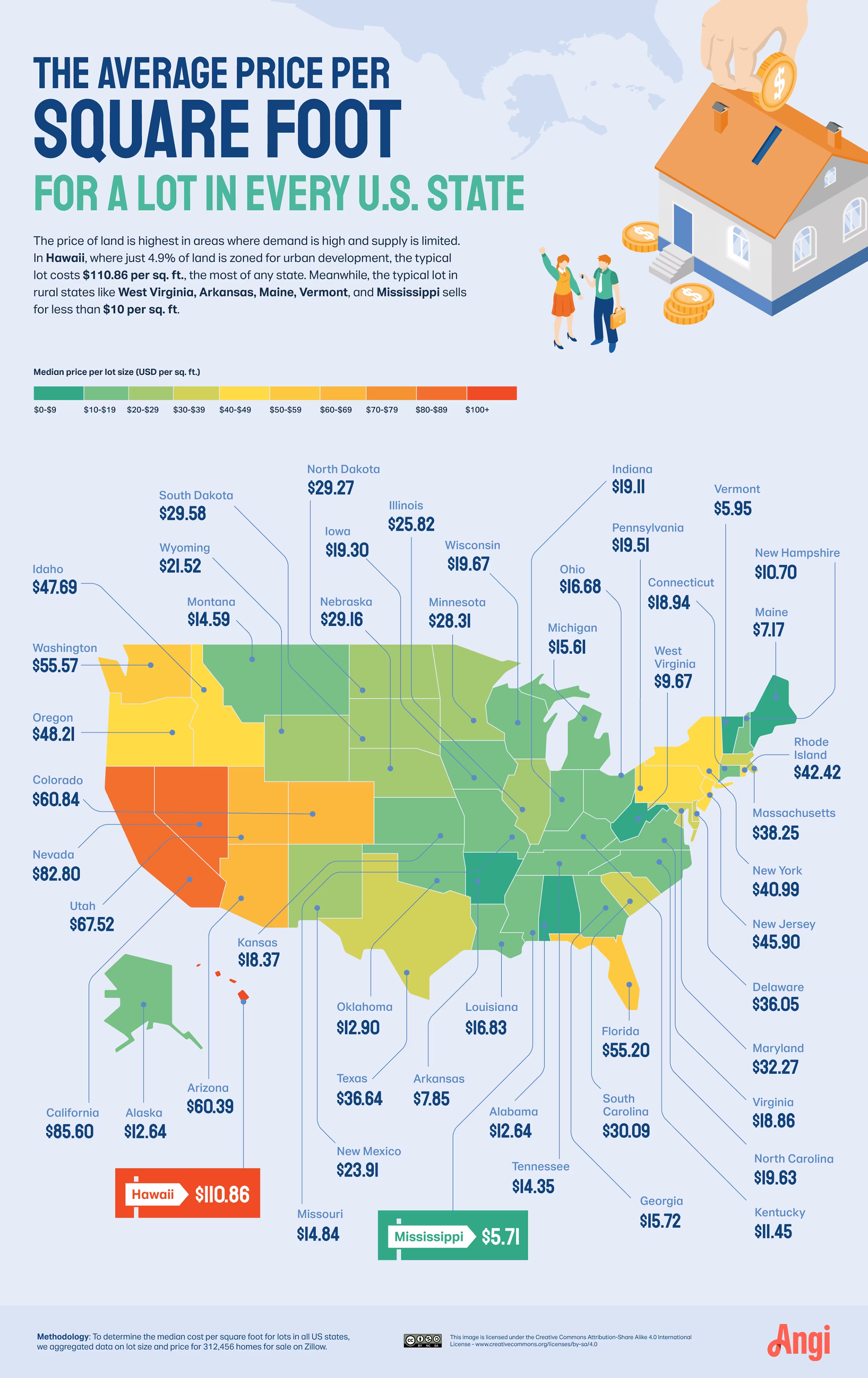 Land = $$$
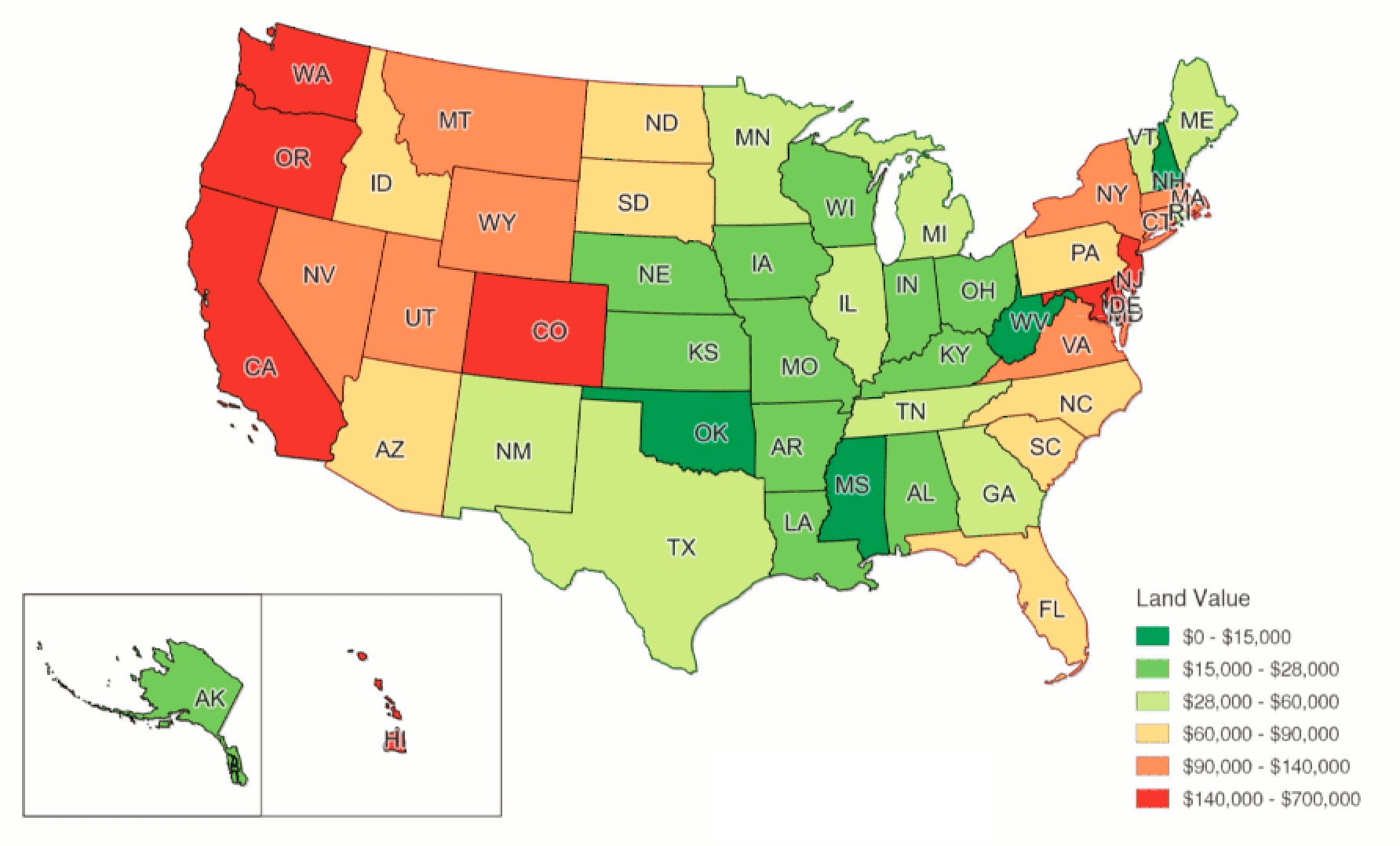 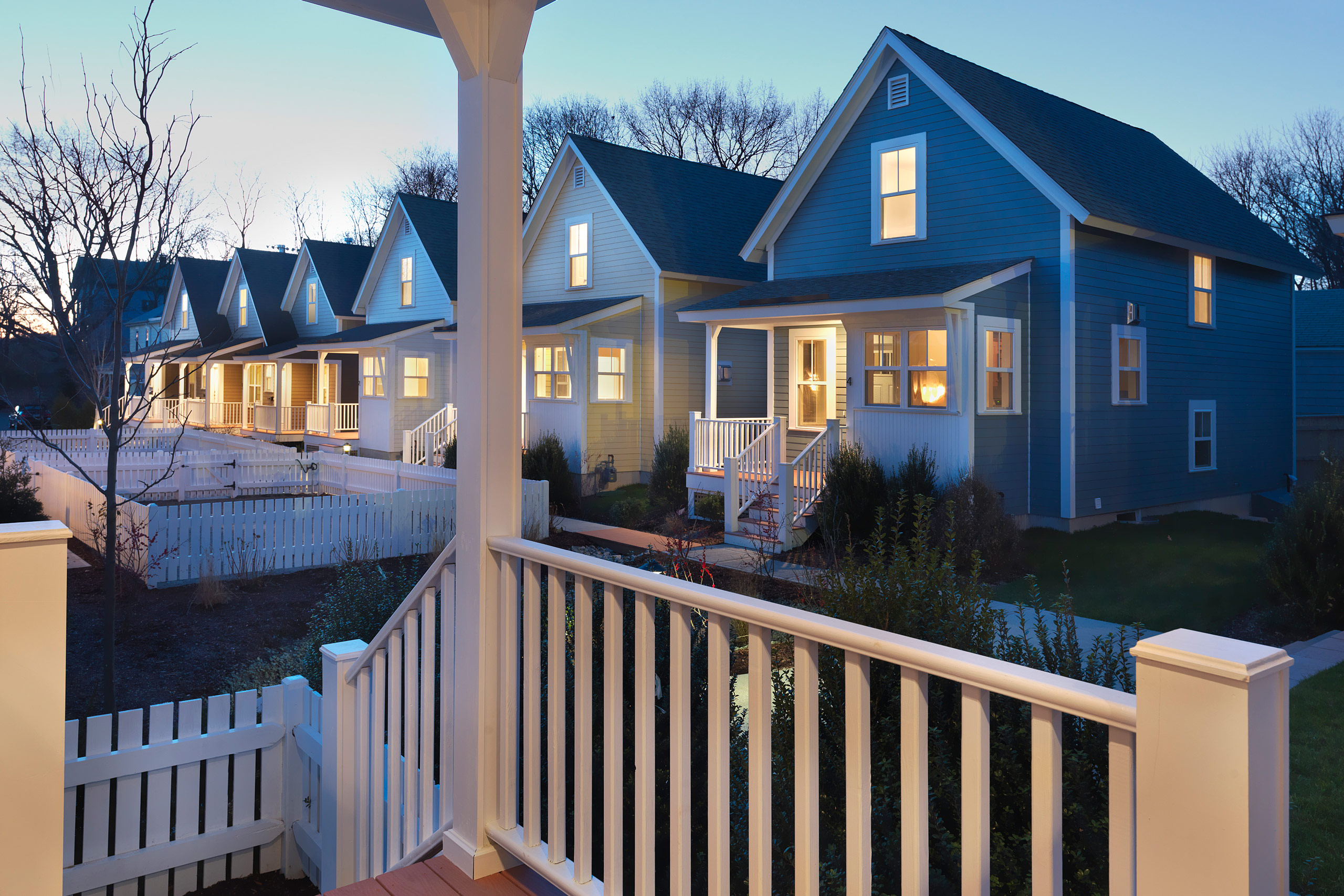 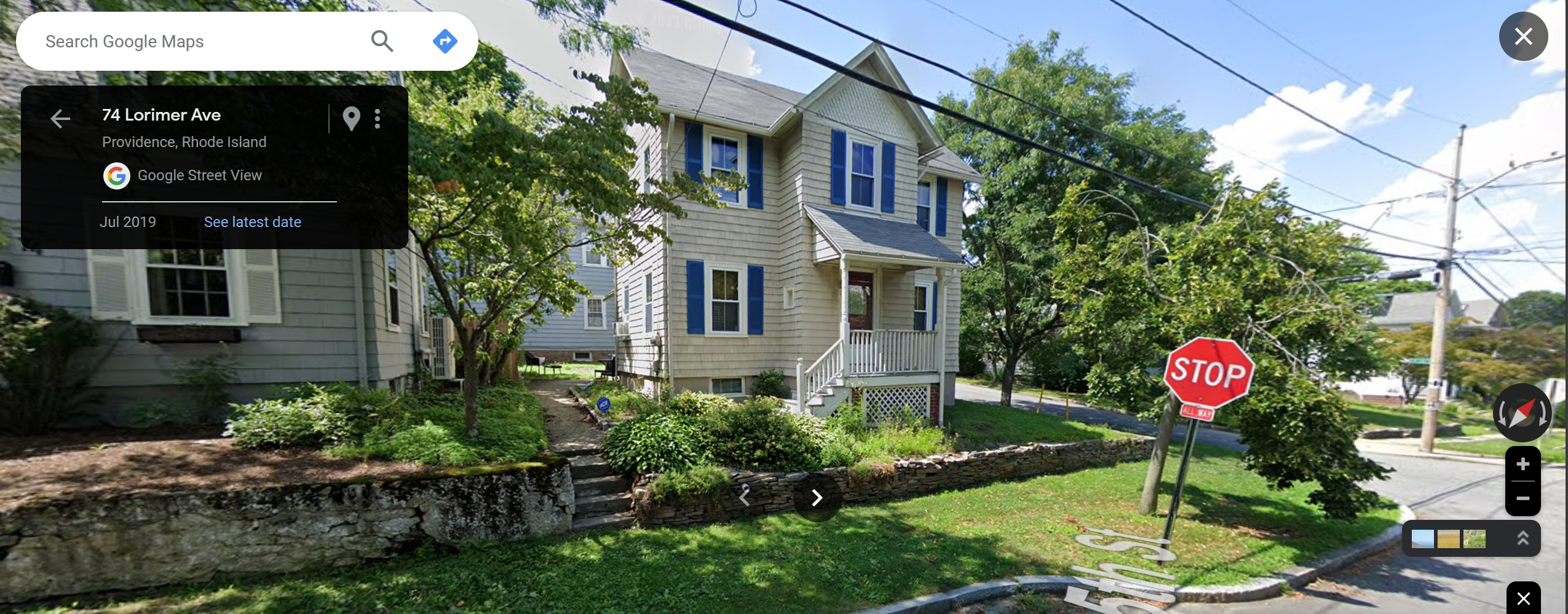 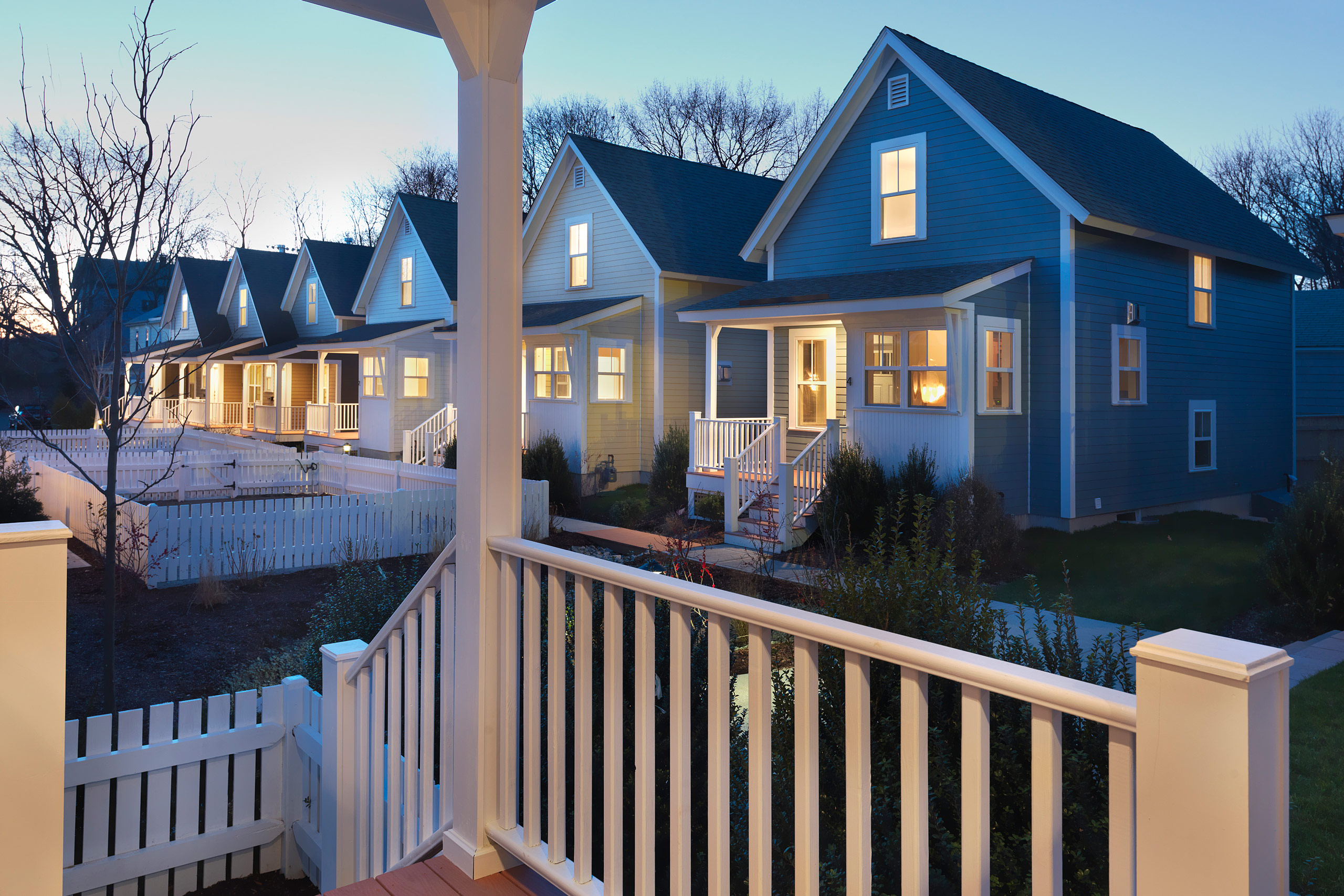 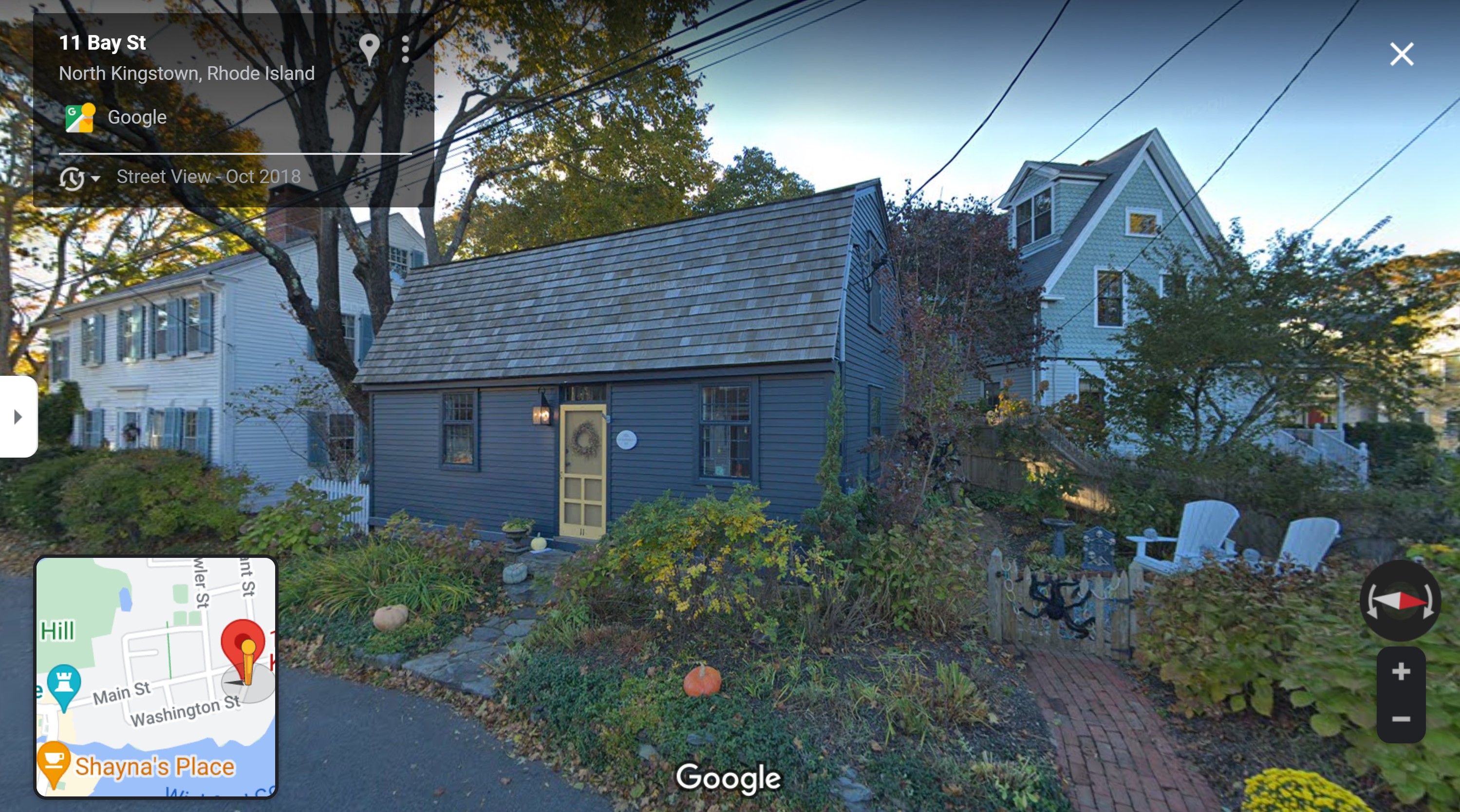 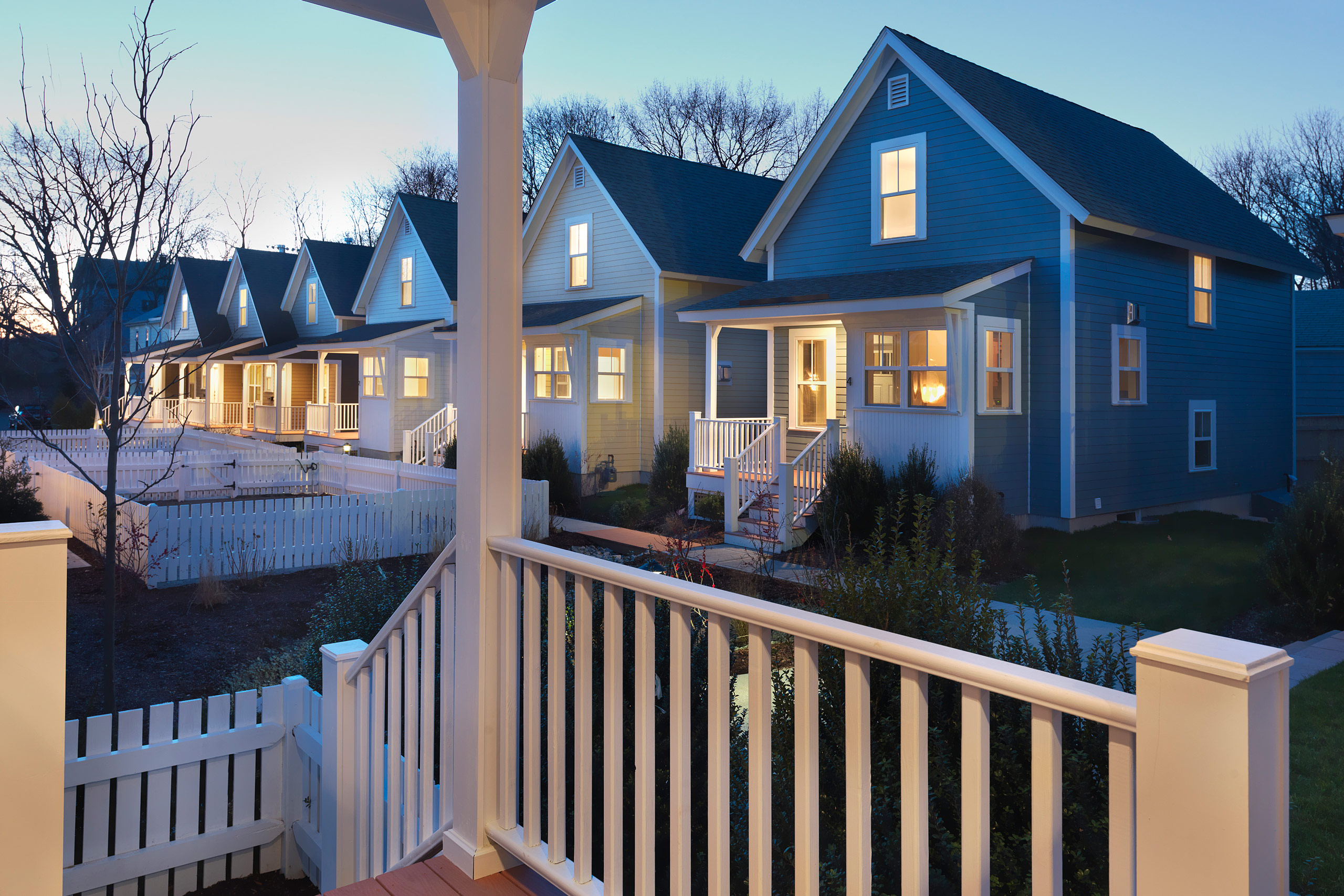 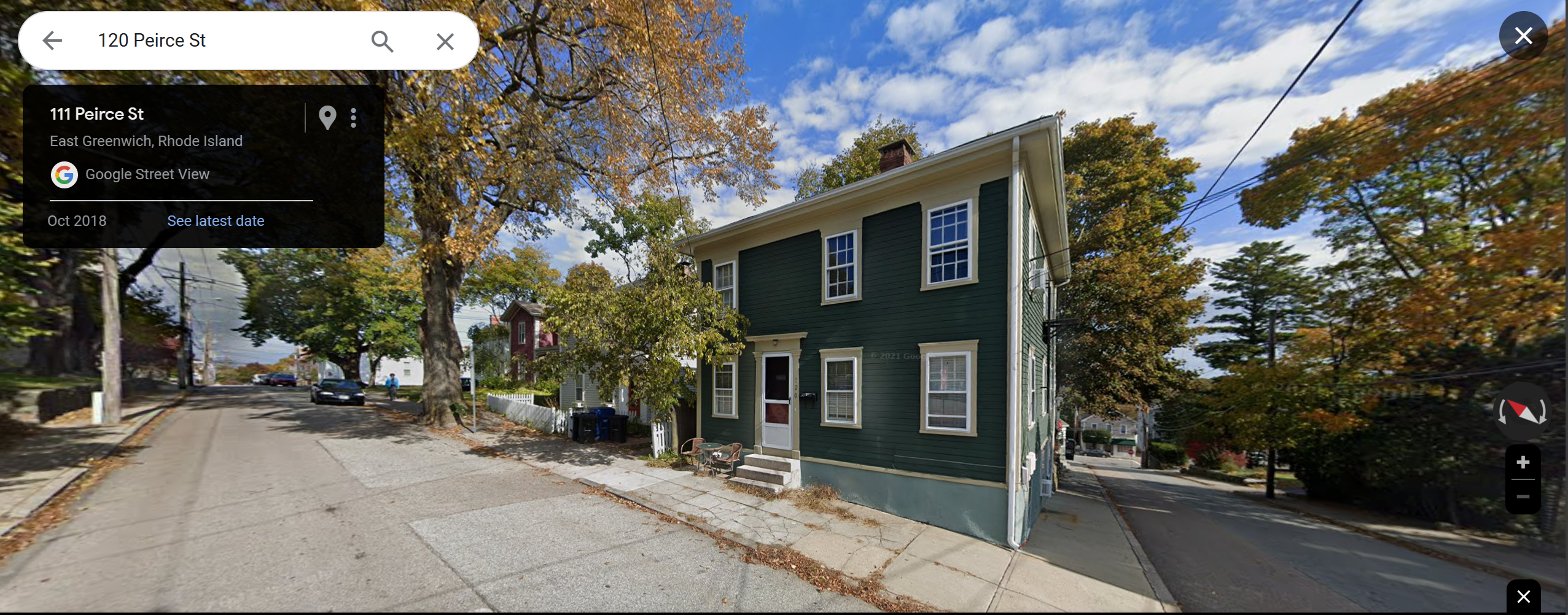 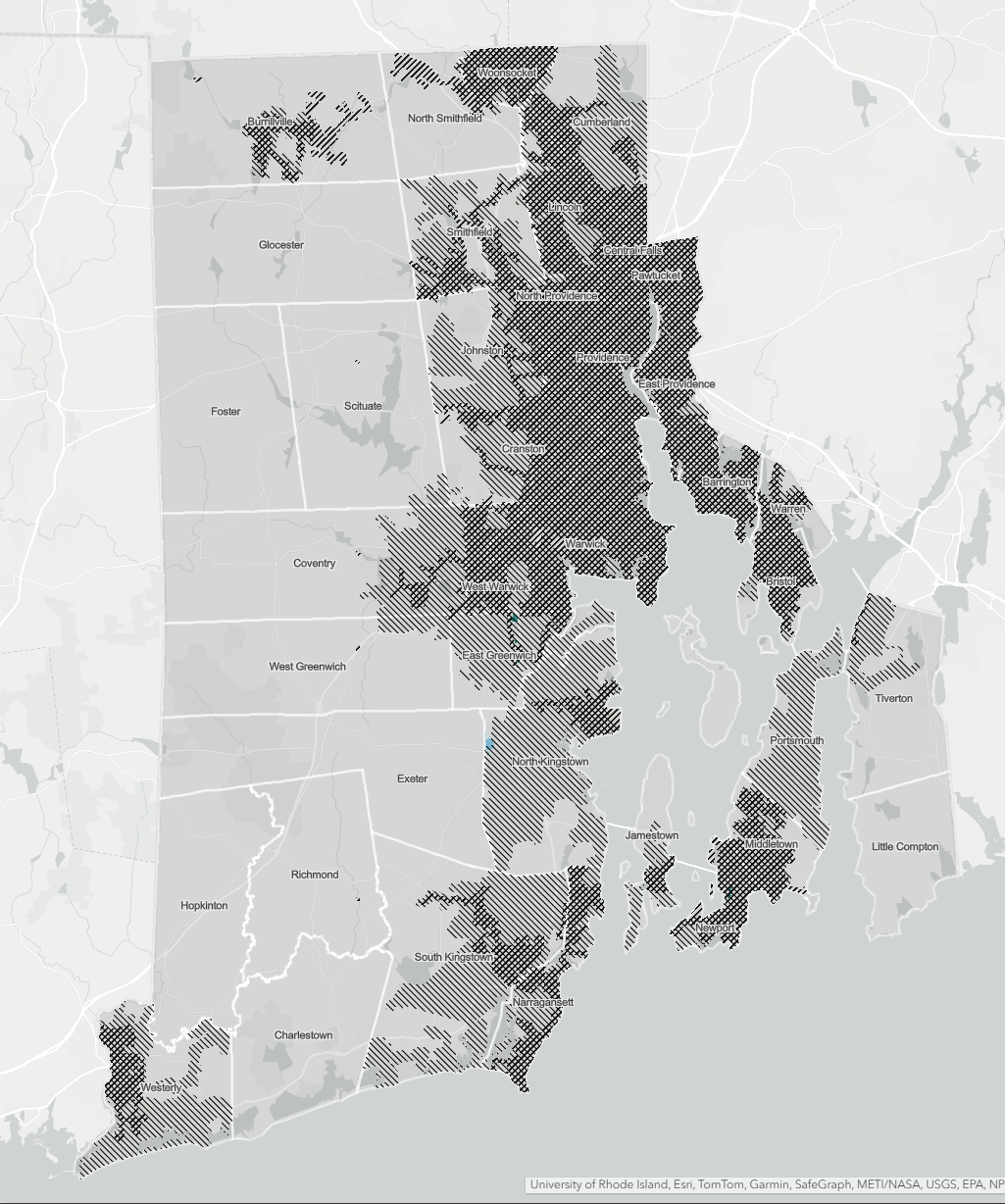 Where can you build a single-family home by right on a new lot of less than 5,000 square feet?
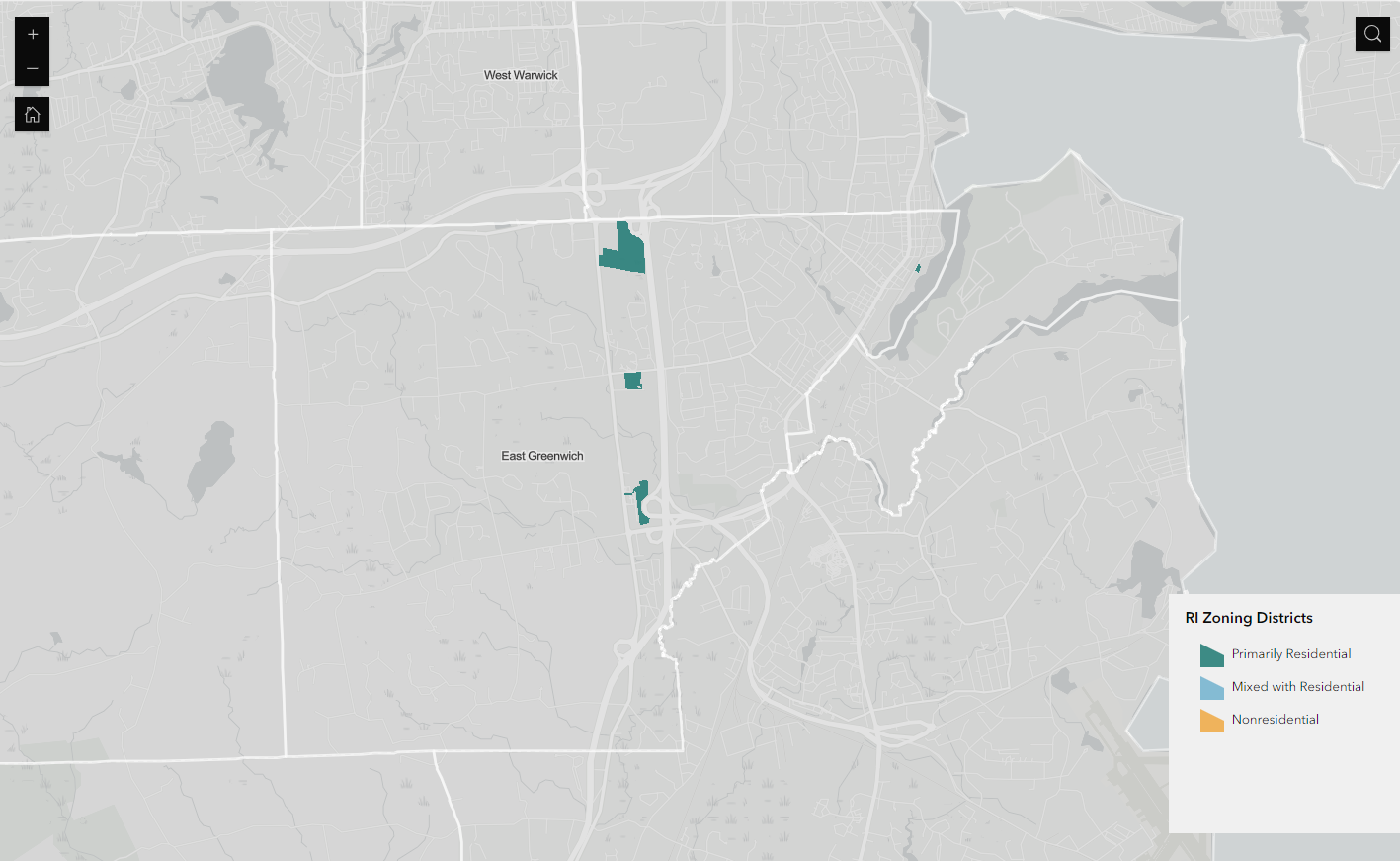 Zoom in slide
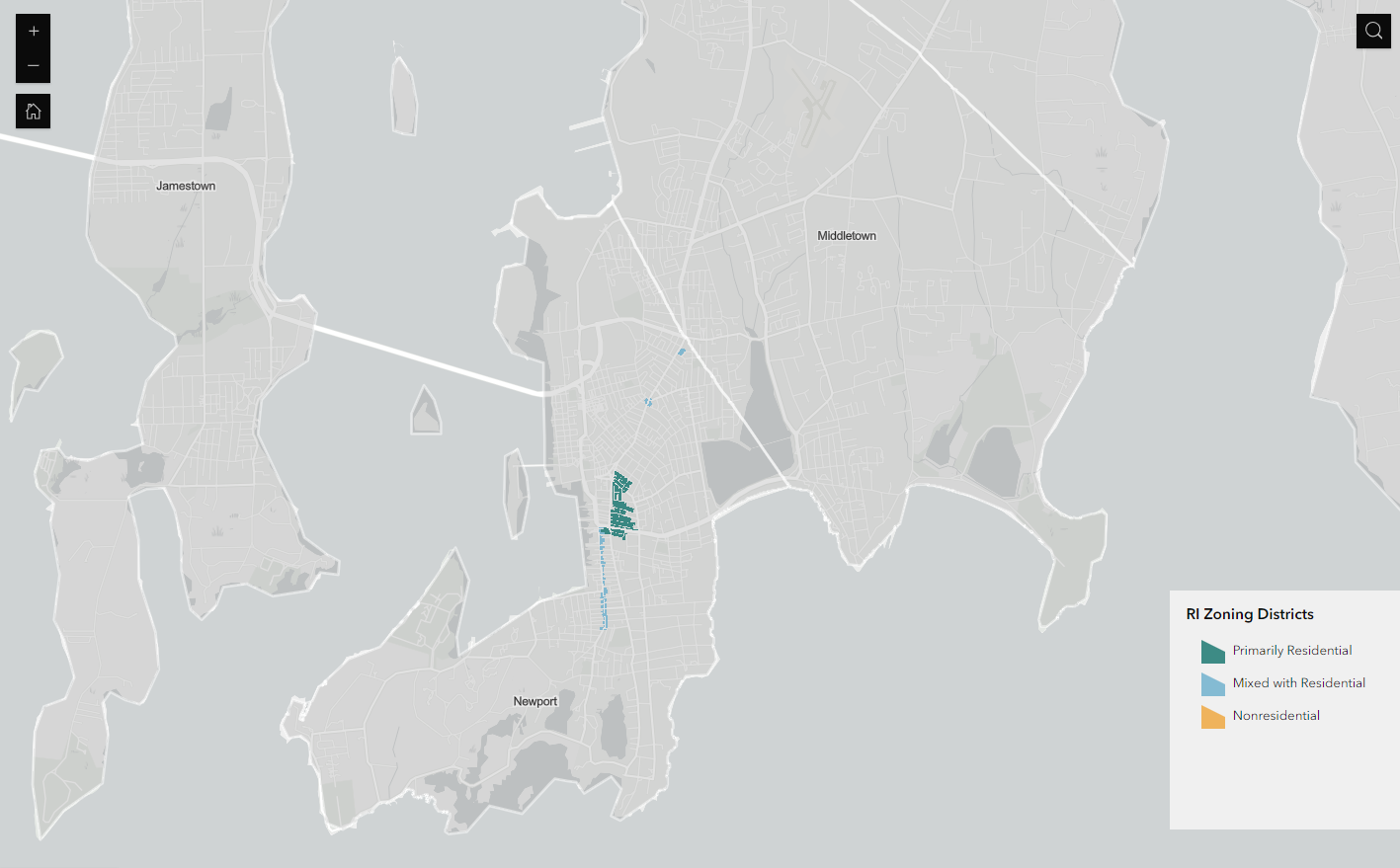 Zoom in slide
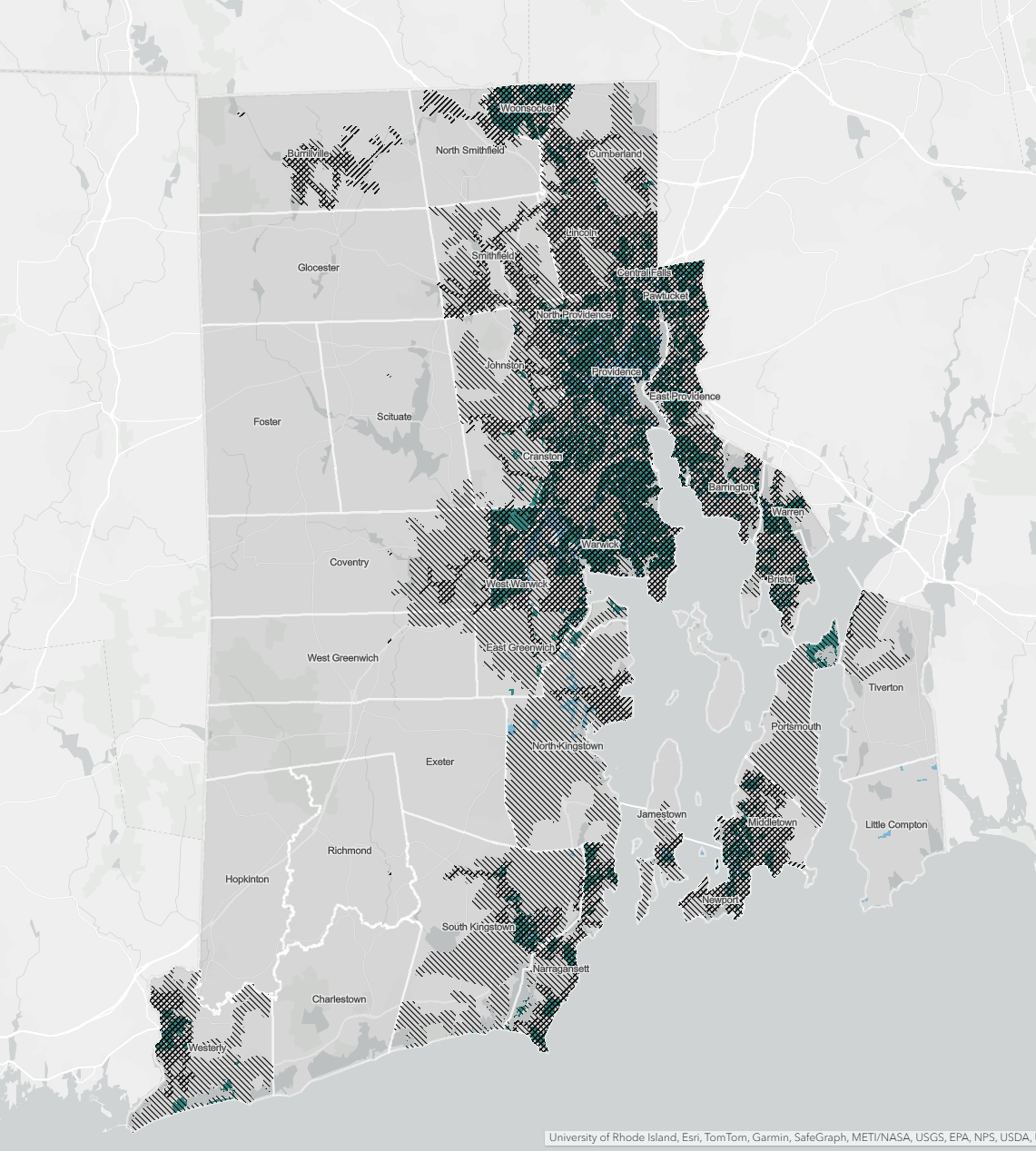 A quarter-acre? (10,890 square feet)
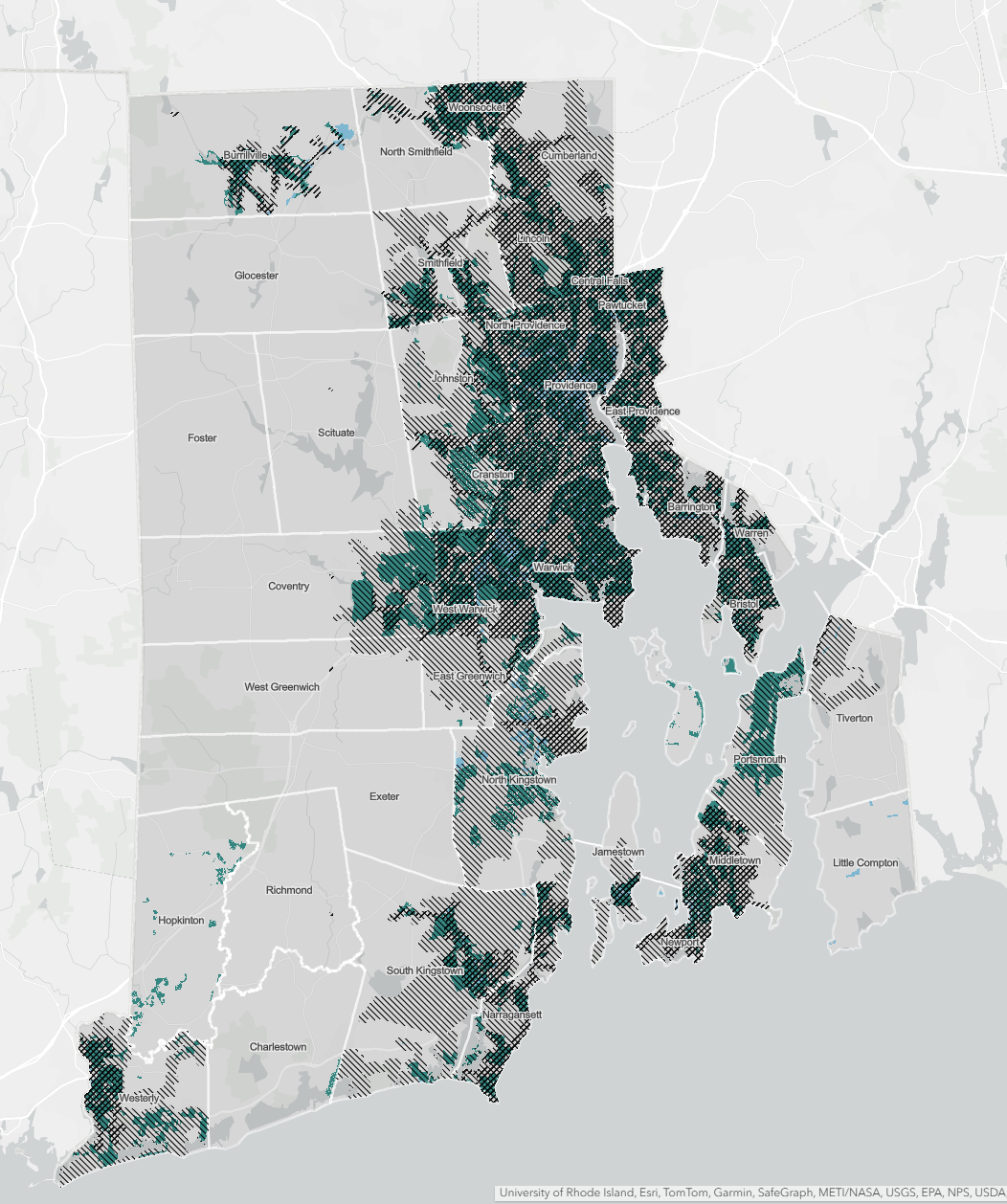 A half-acre?(21,780 square feet)
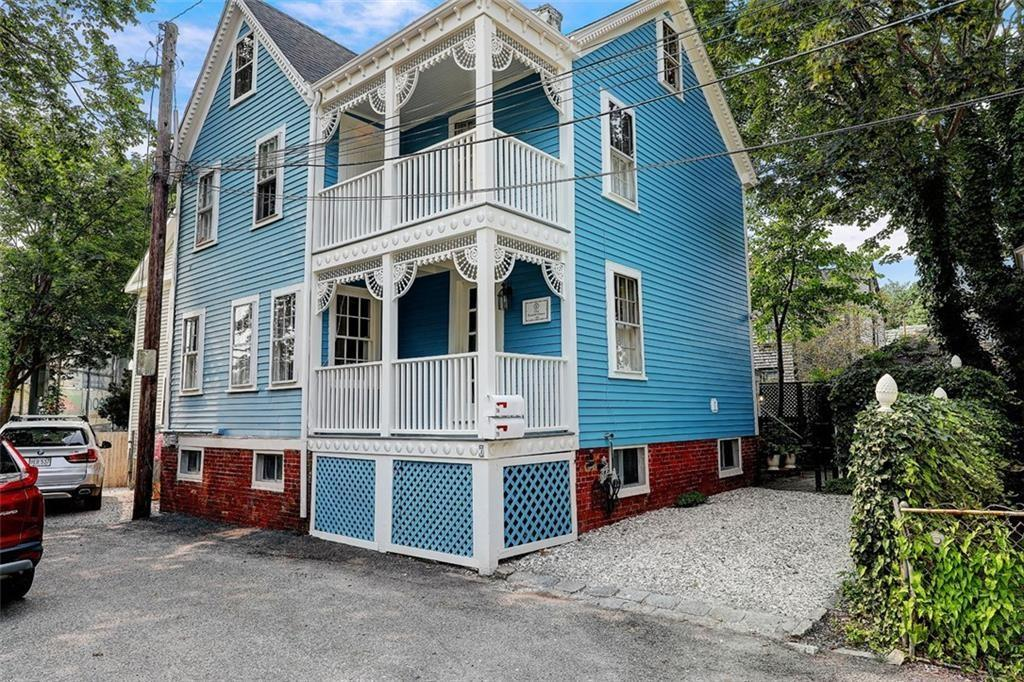 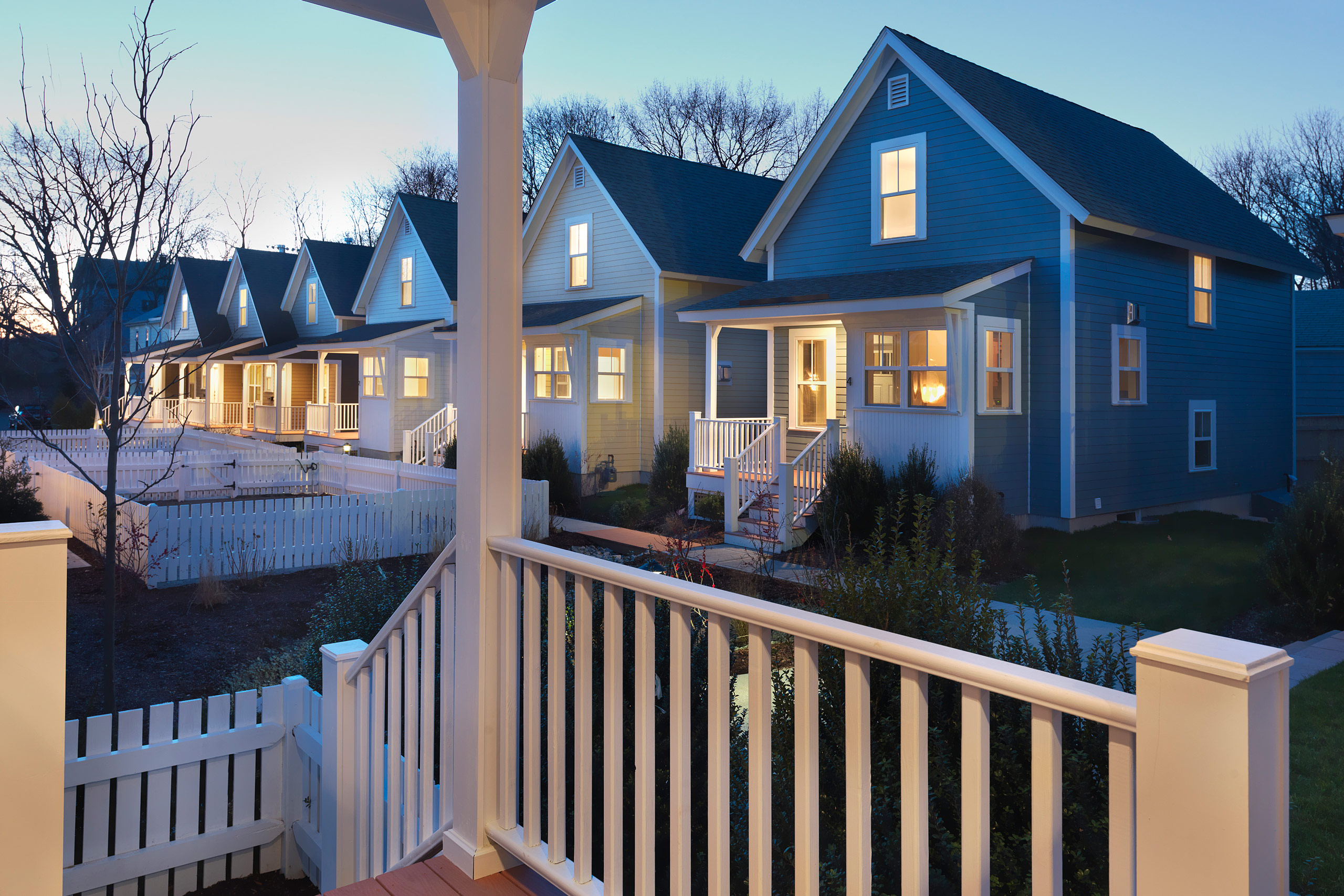 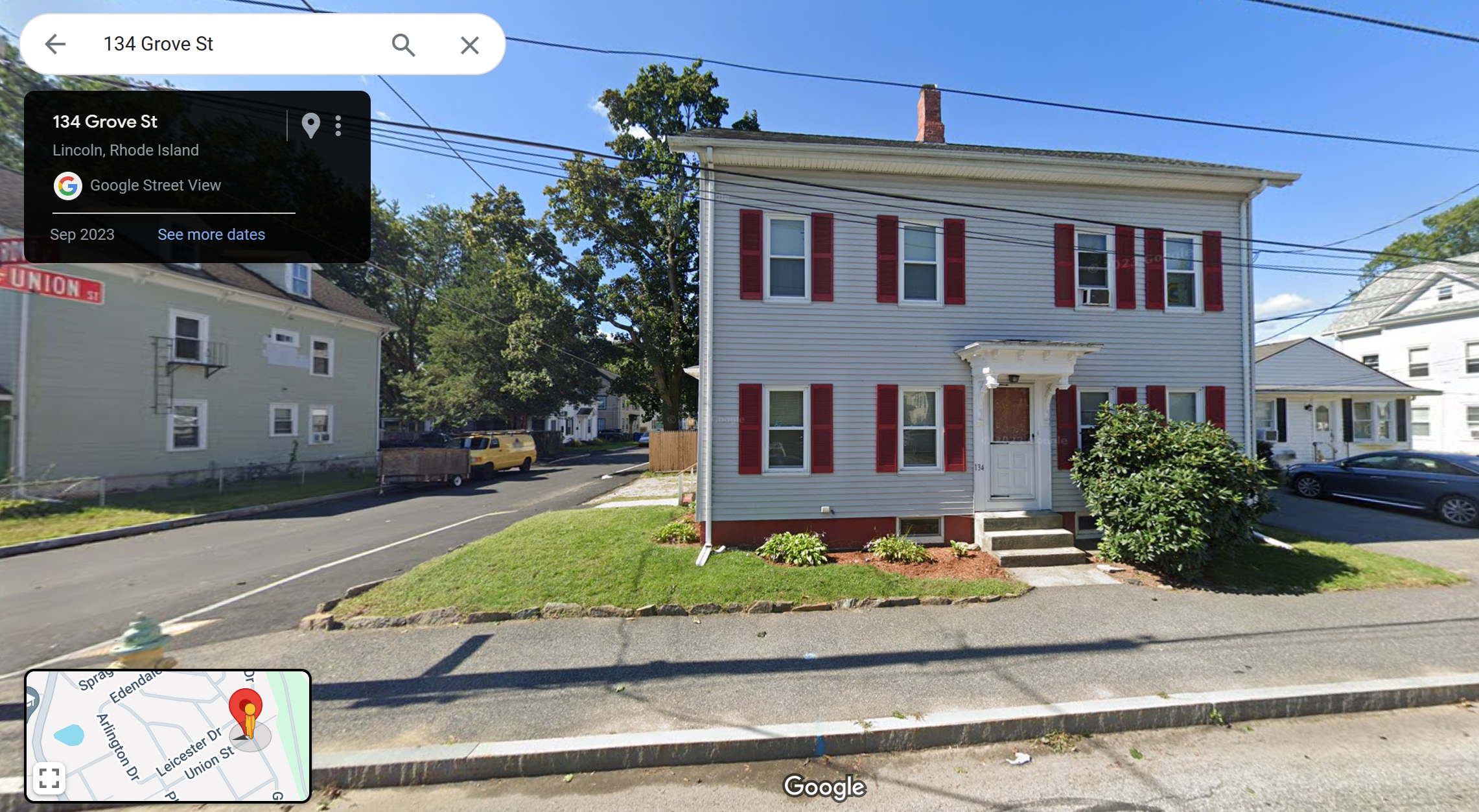 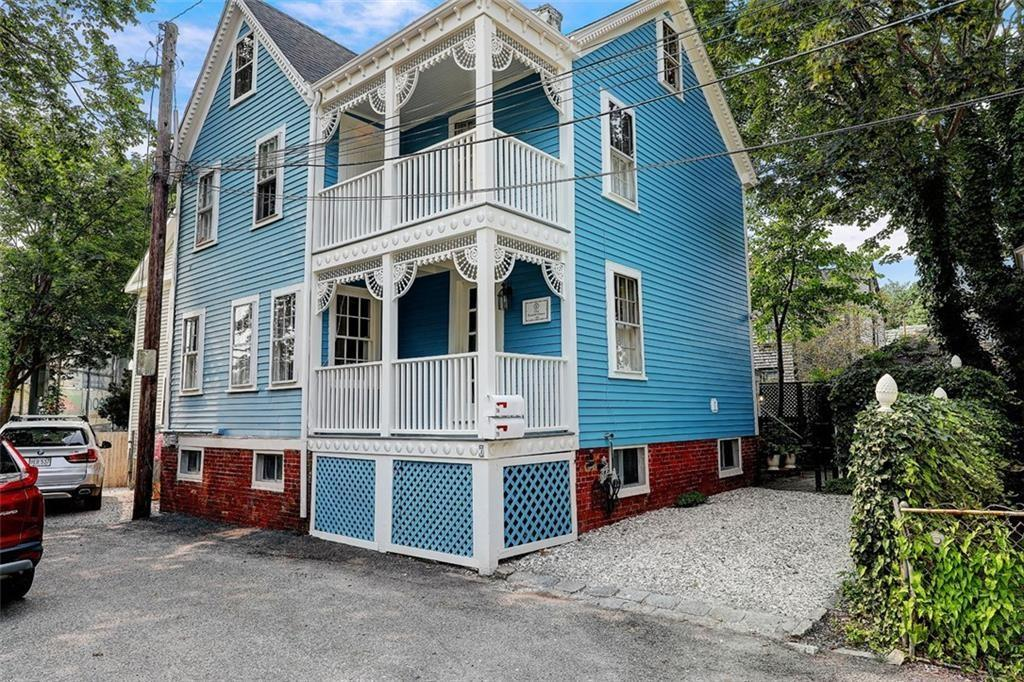 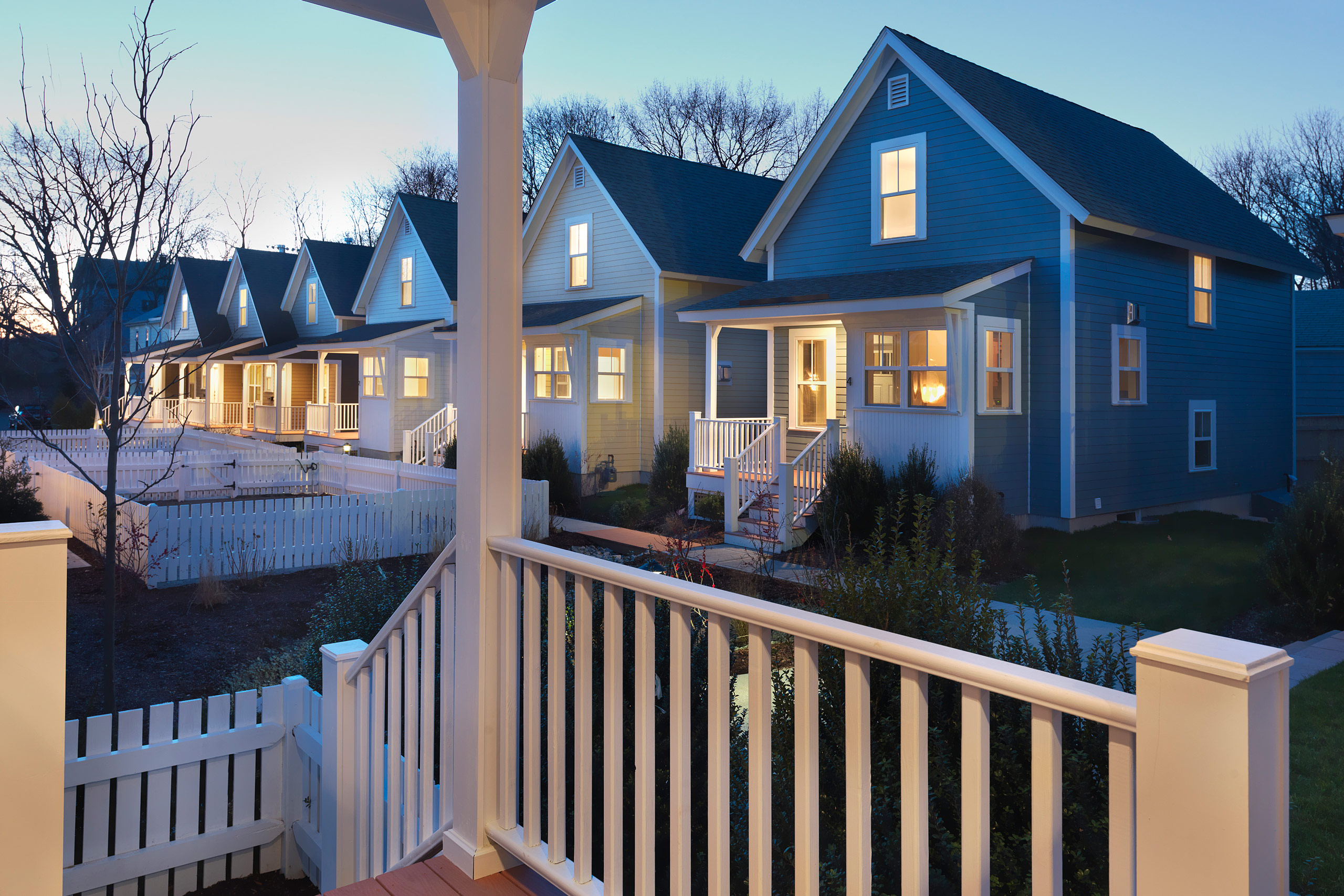 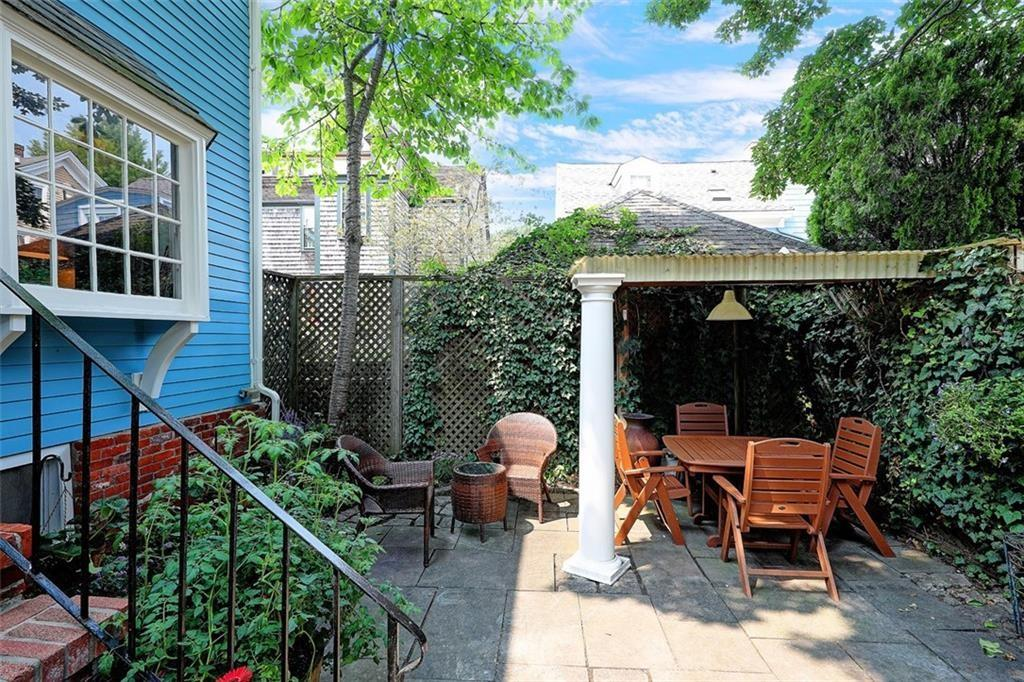 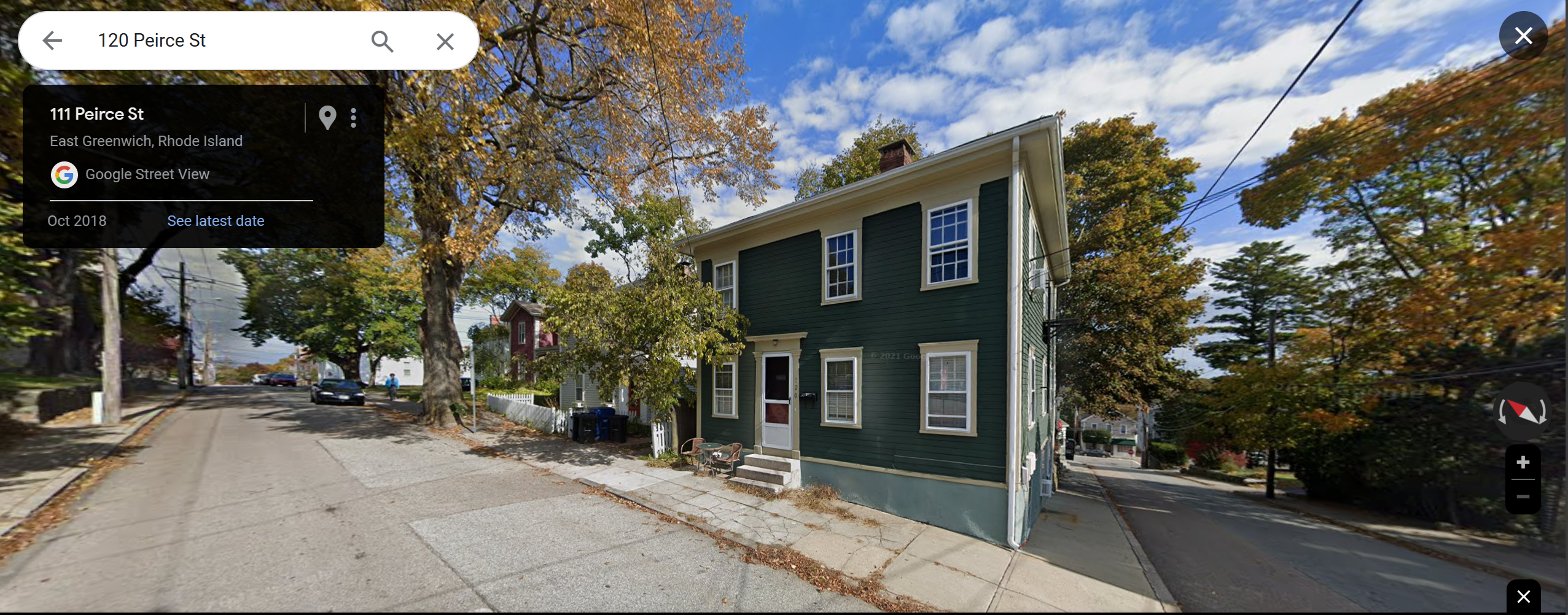 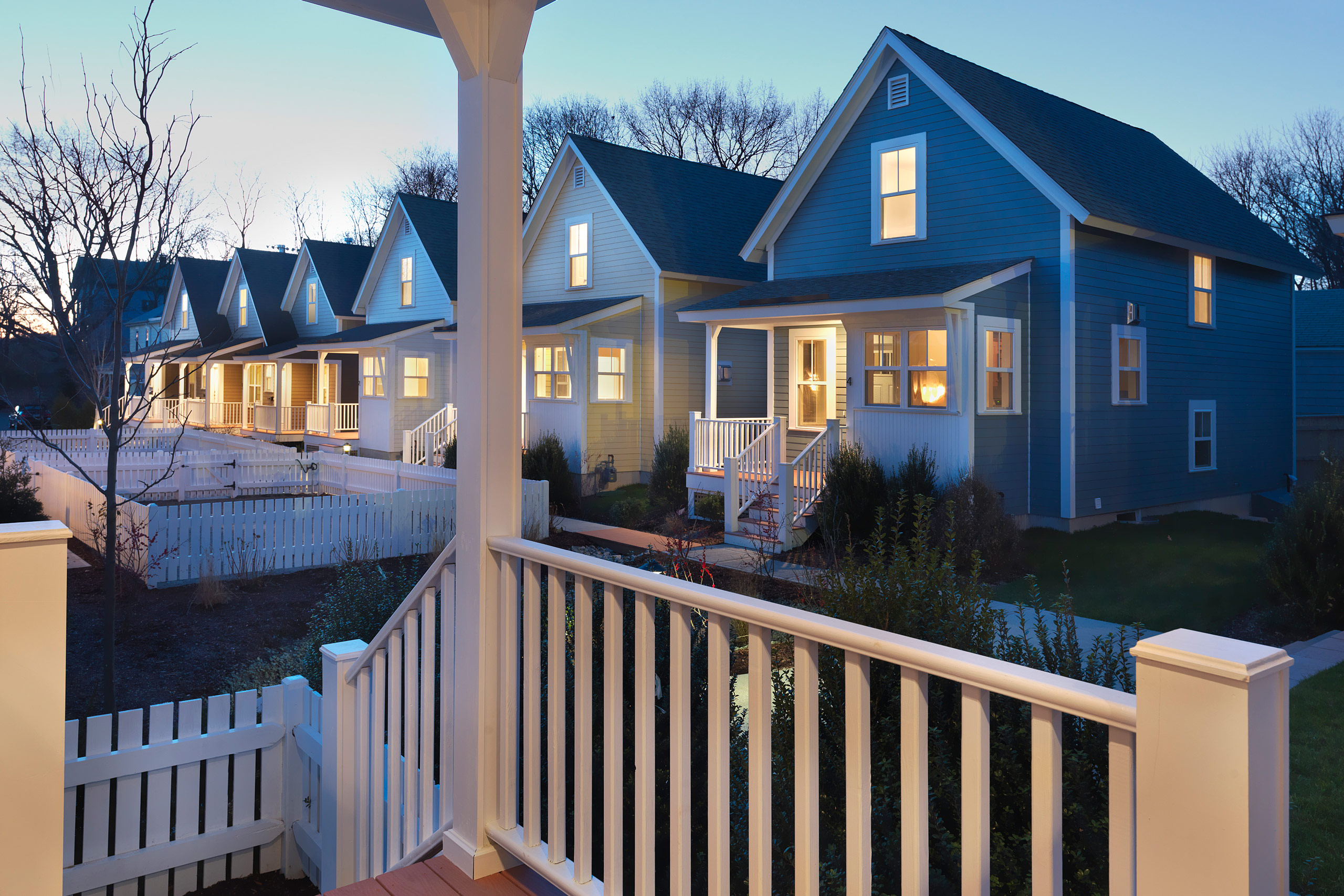 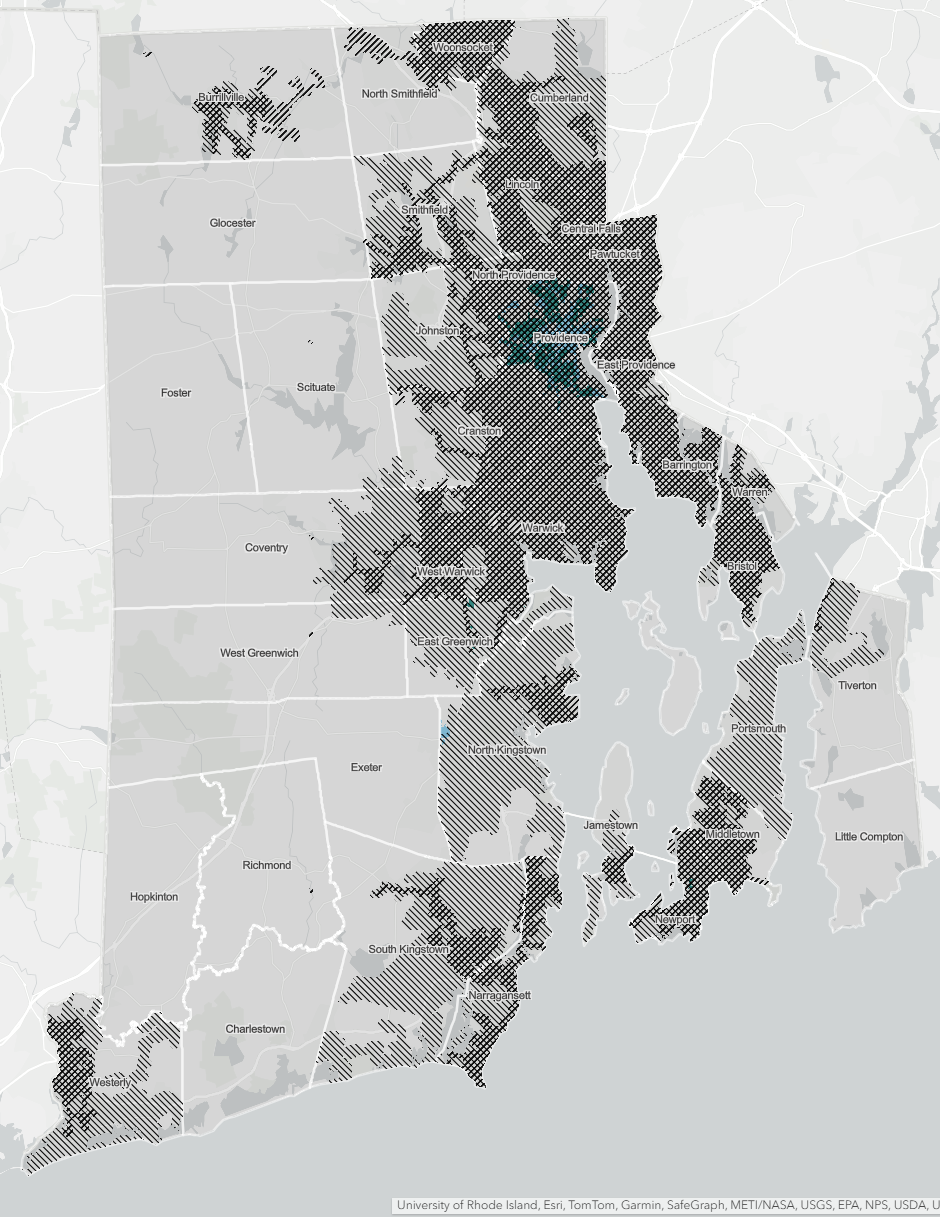 Where can you build a duplex by right on a new lot of less than 5,000 square feet?
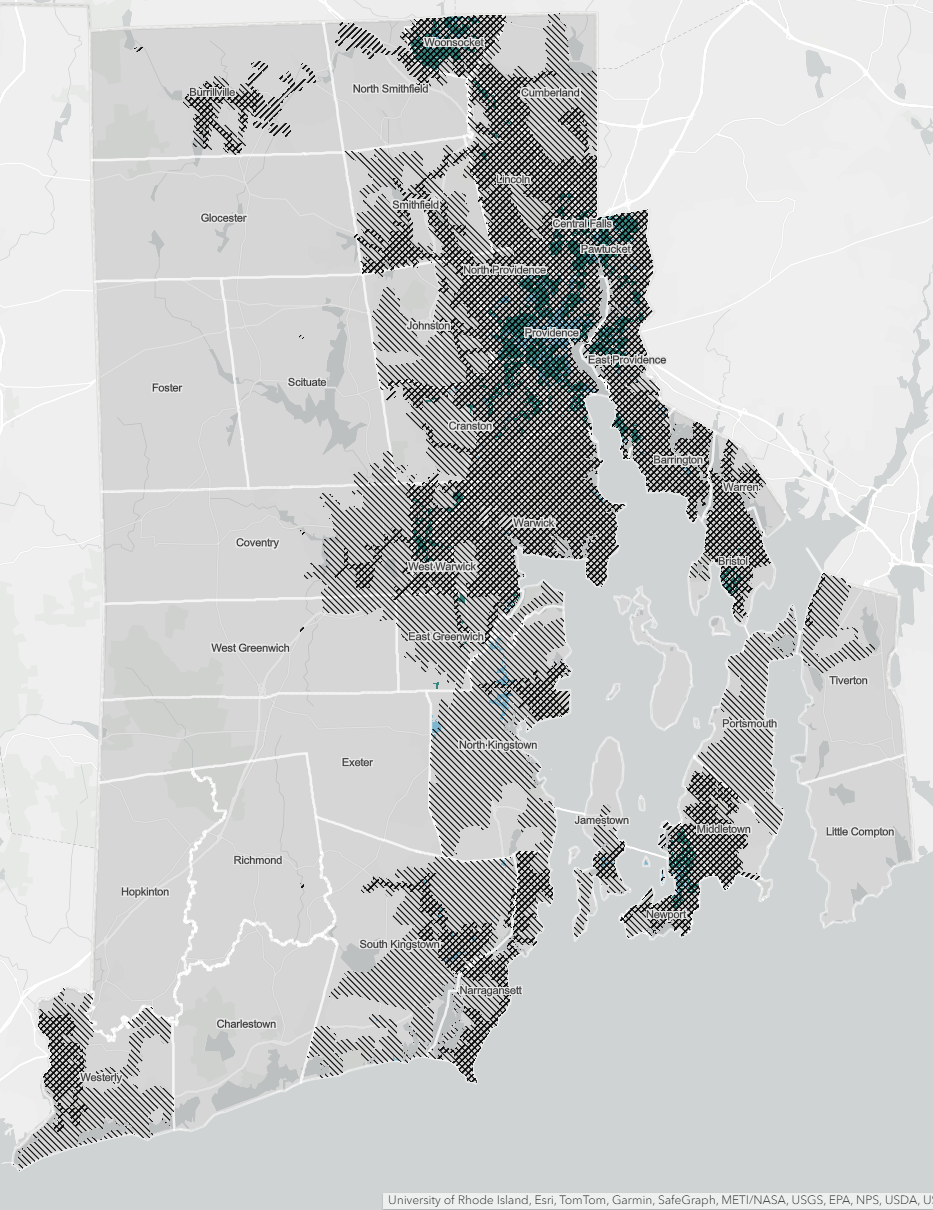 On a quarter-acre?
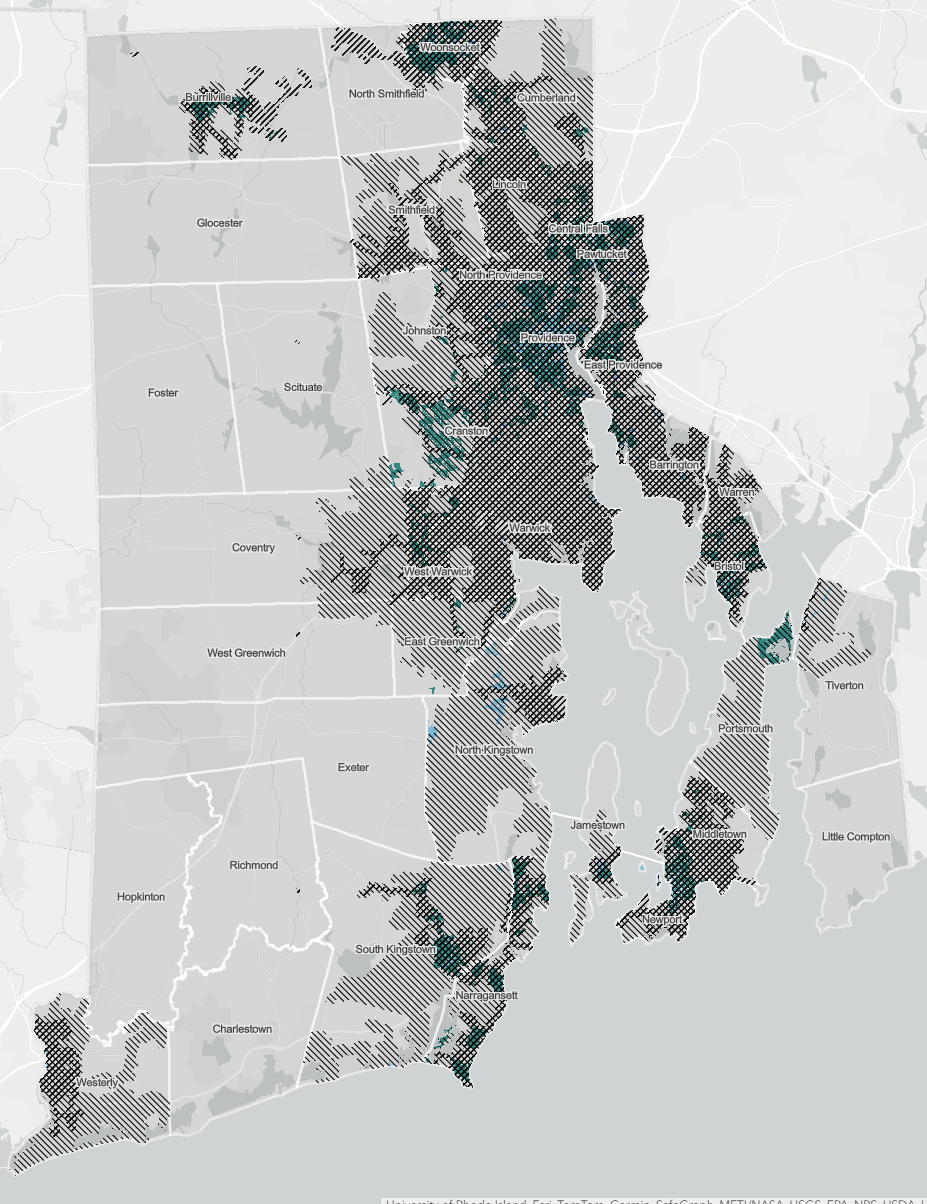 A half-acre?
Mandatory sprawl
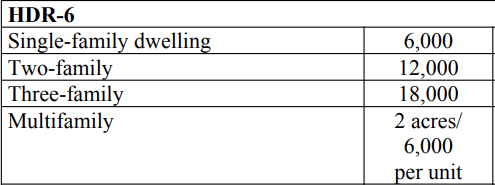 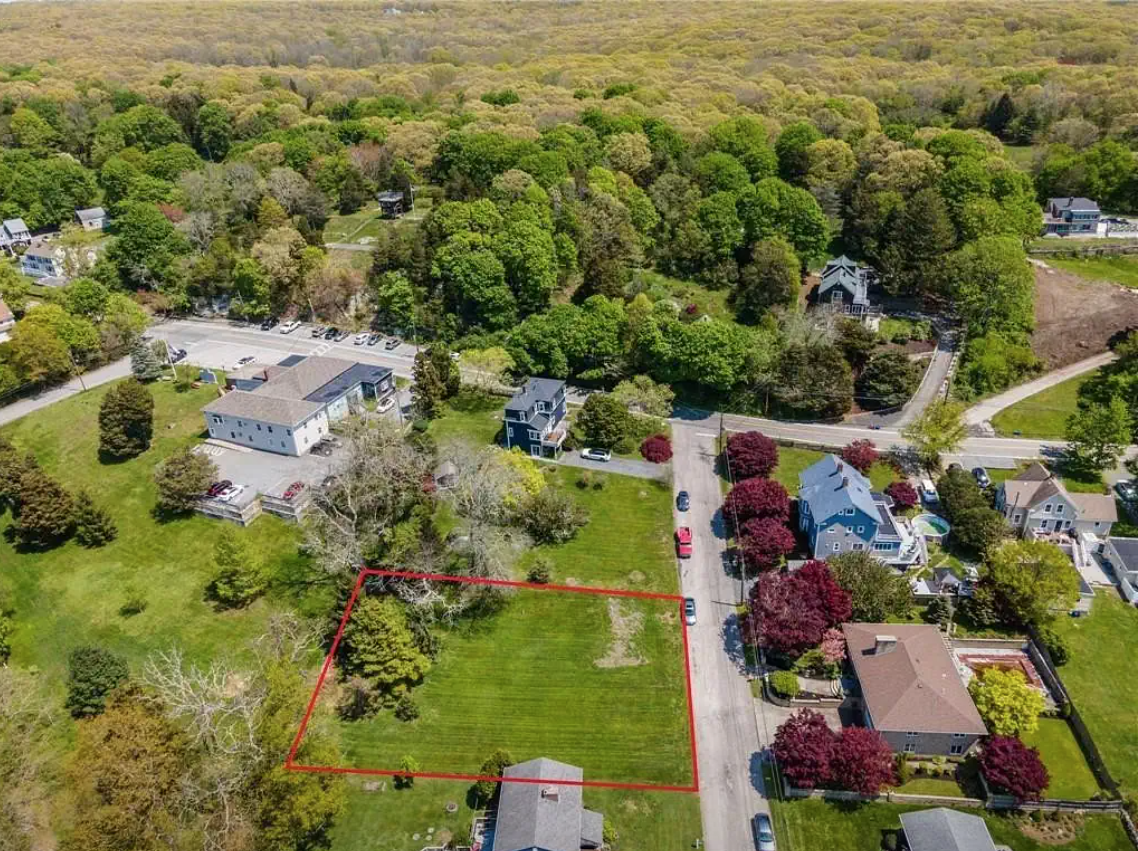 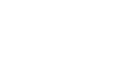 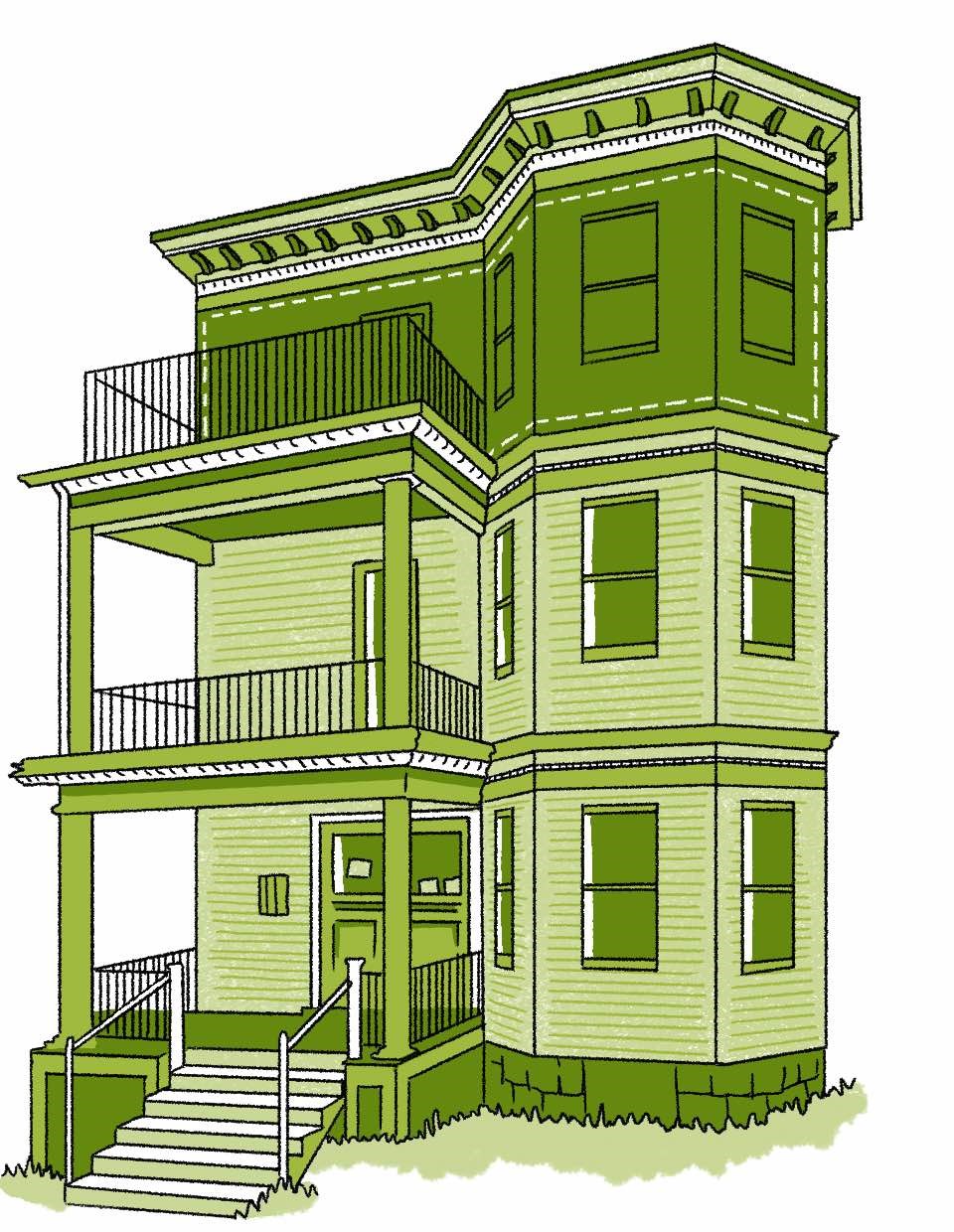 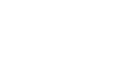 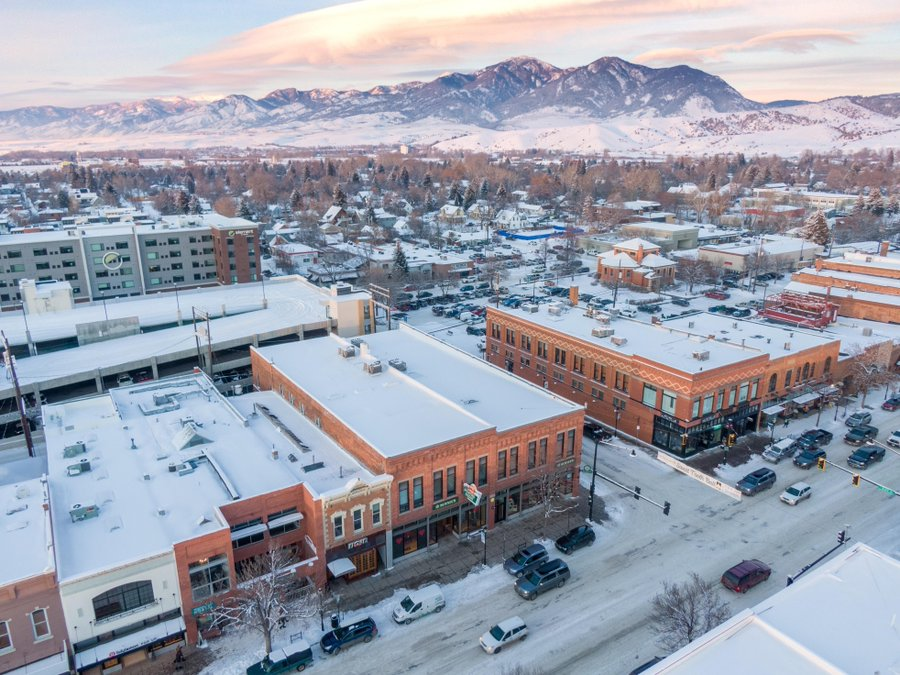 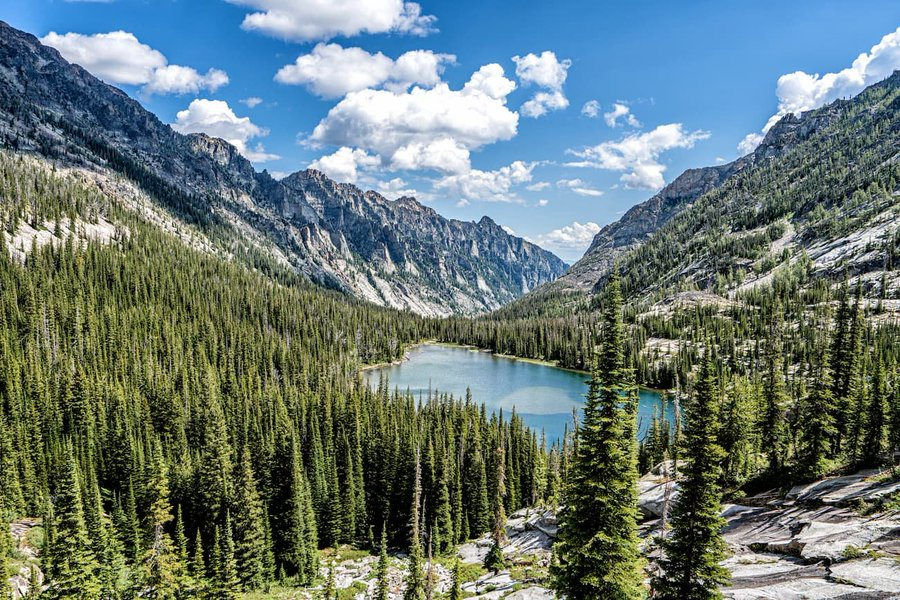 MONTANA CAMPAIGN EXAMPLE
Protecting small multifamily
Washington:
“[A city or town] shall not require any standards for [duplexes, triplexes, fourplexes, fiveplexes, sixplexes, townhouses, stacked flats, courtyard apartments, and cottage housing] that are more restrictive than those required for detached single-family residences, but may apply any objective development regulations that are required for detached single-family residences.”
Administrative lot splits
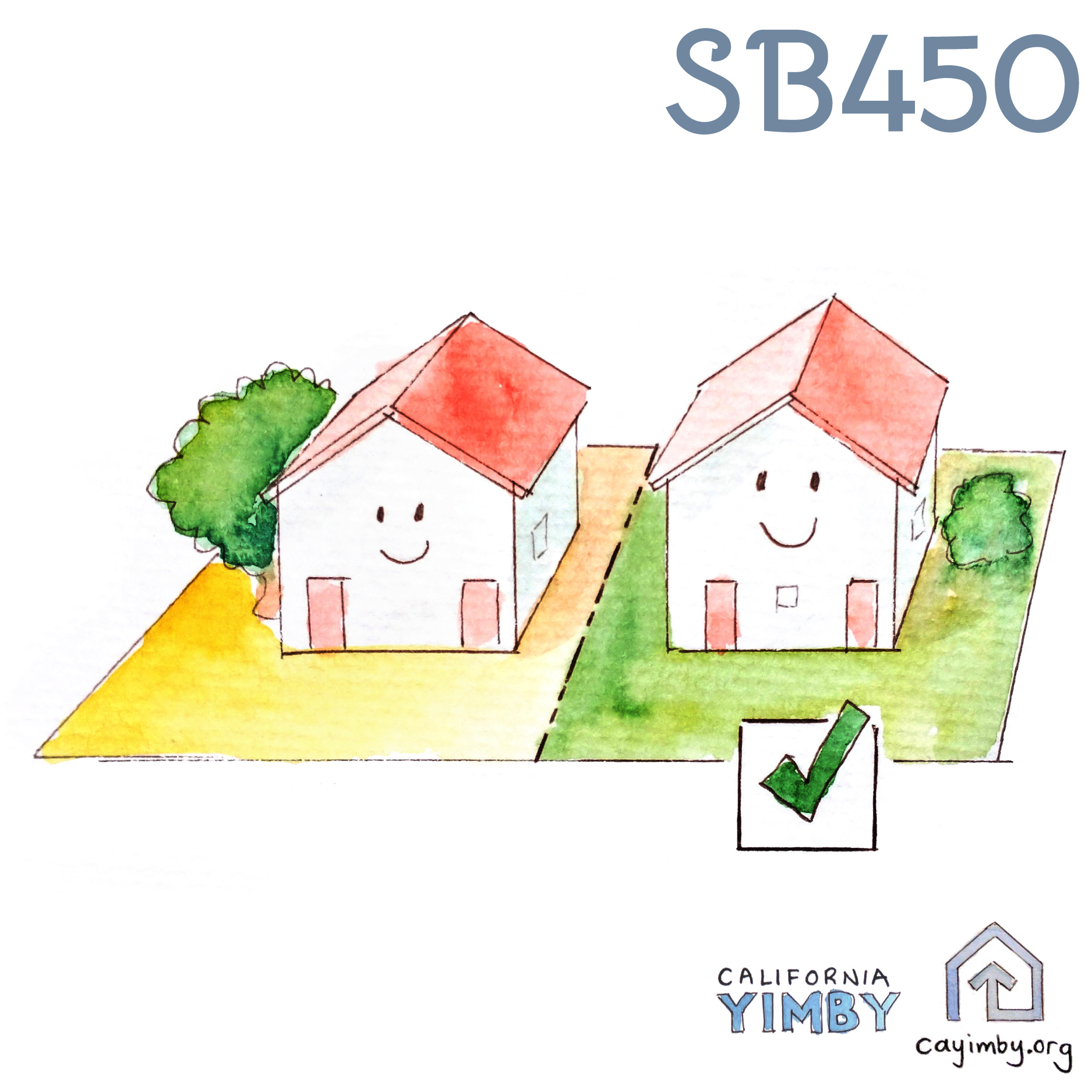 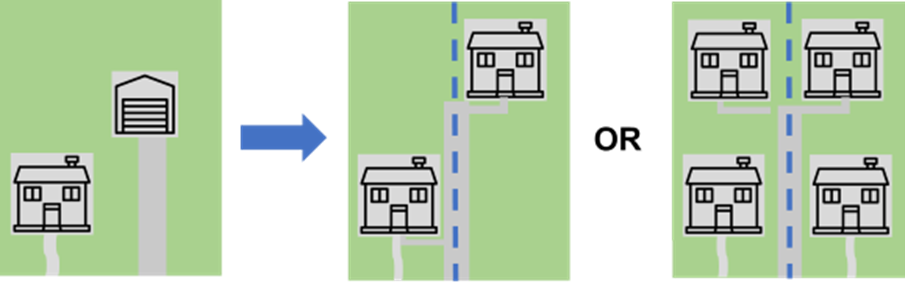 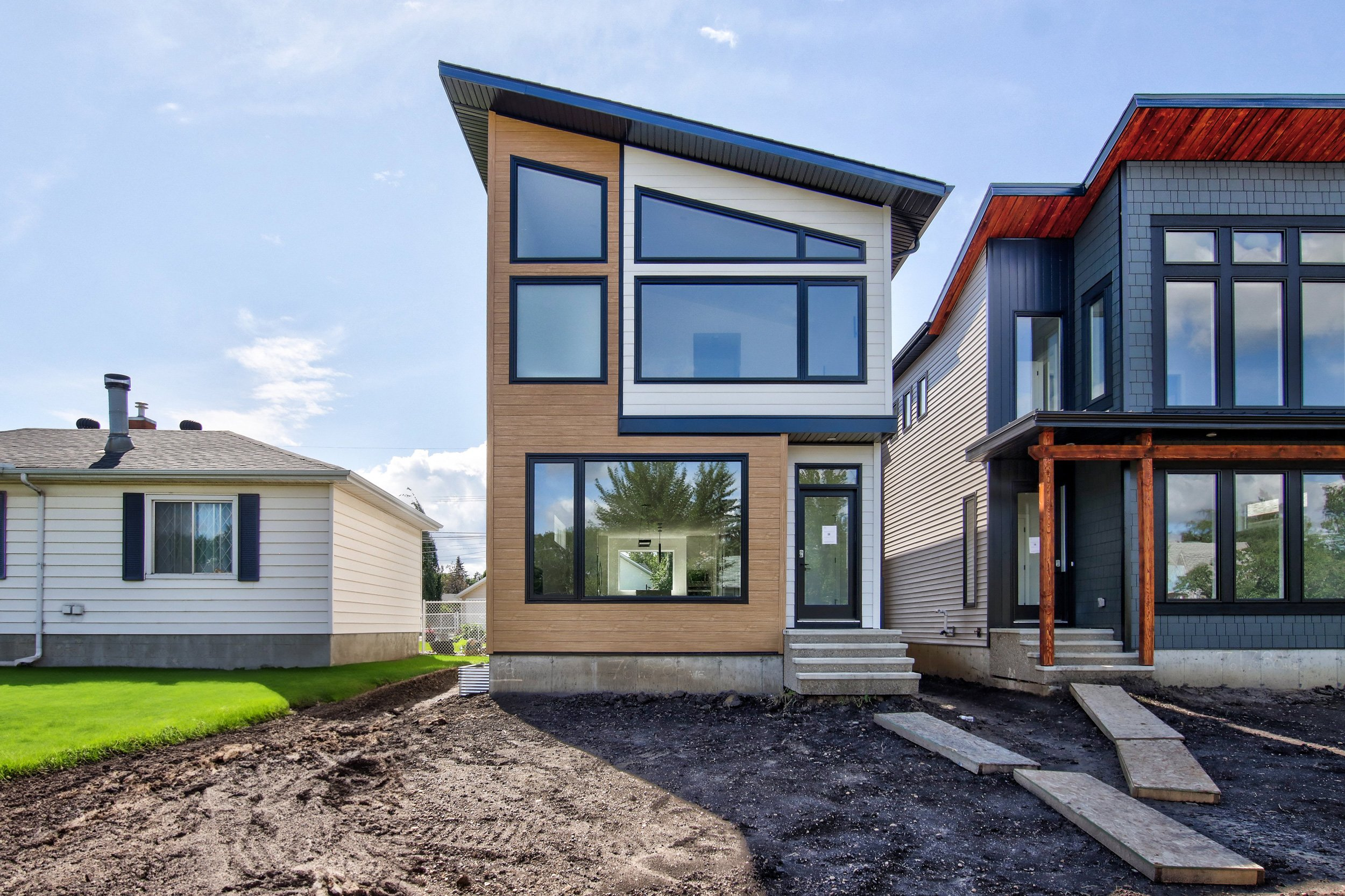 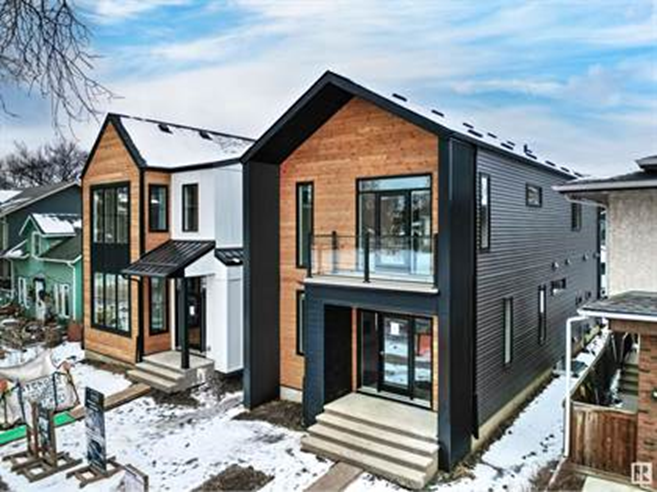 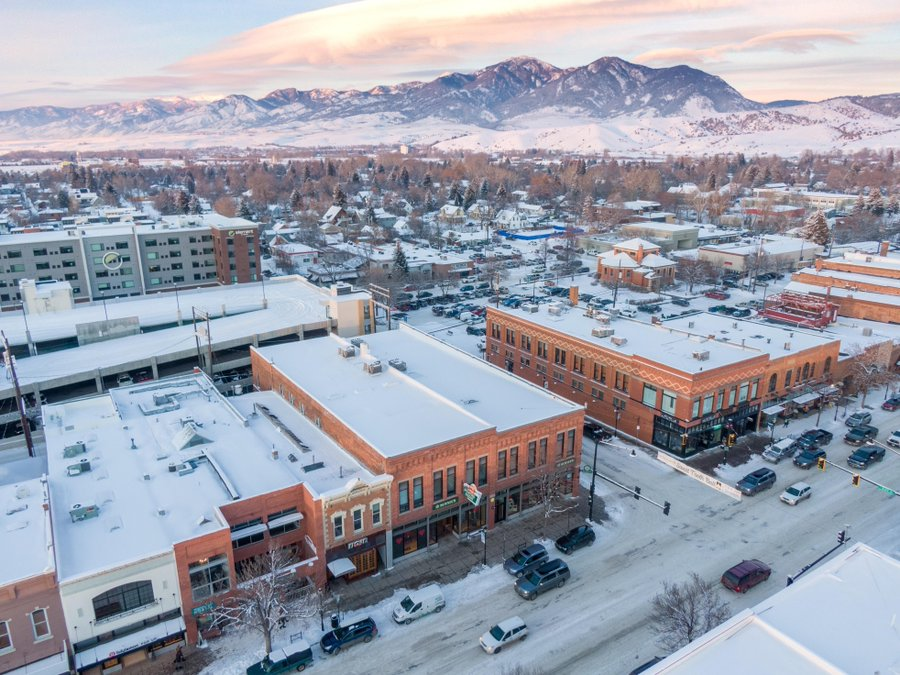 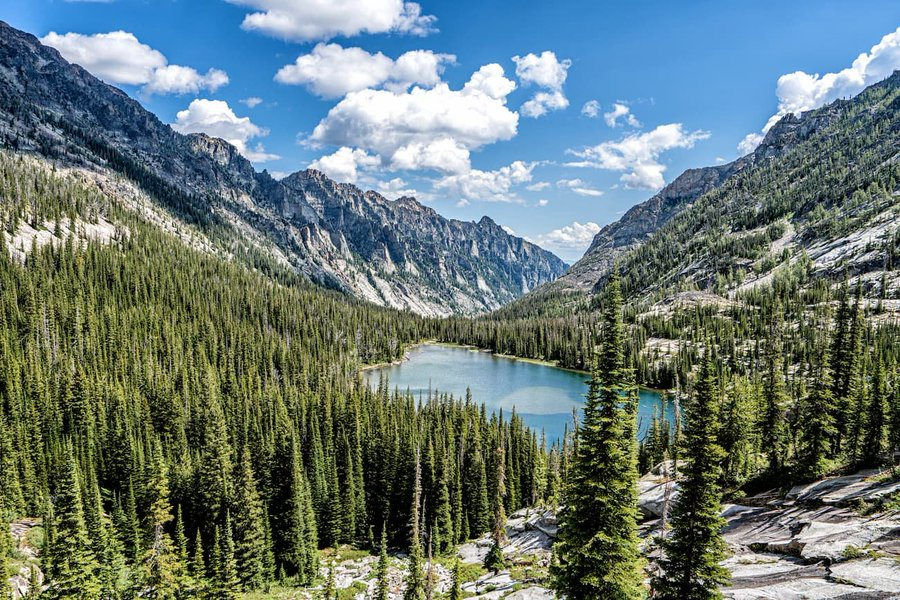 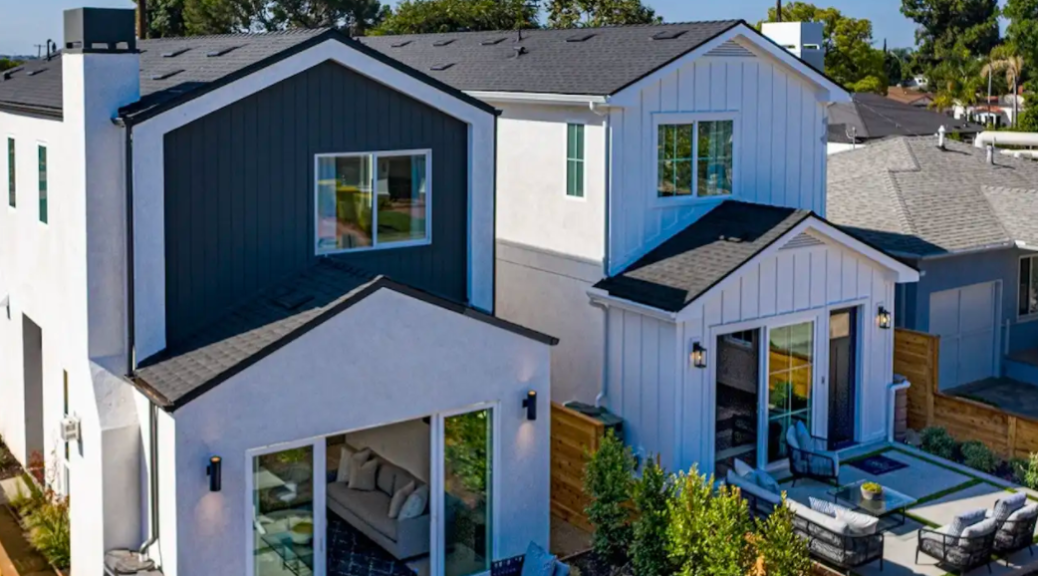 MONTANA CAMPAIGN EXAMPLE
As applied in Rhode Island
36% additional capacity
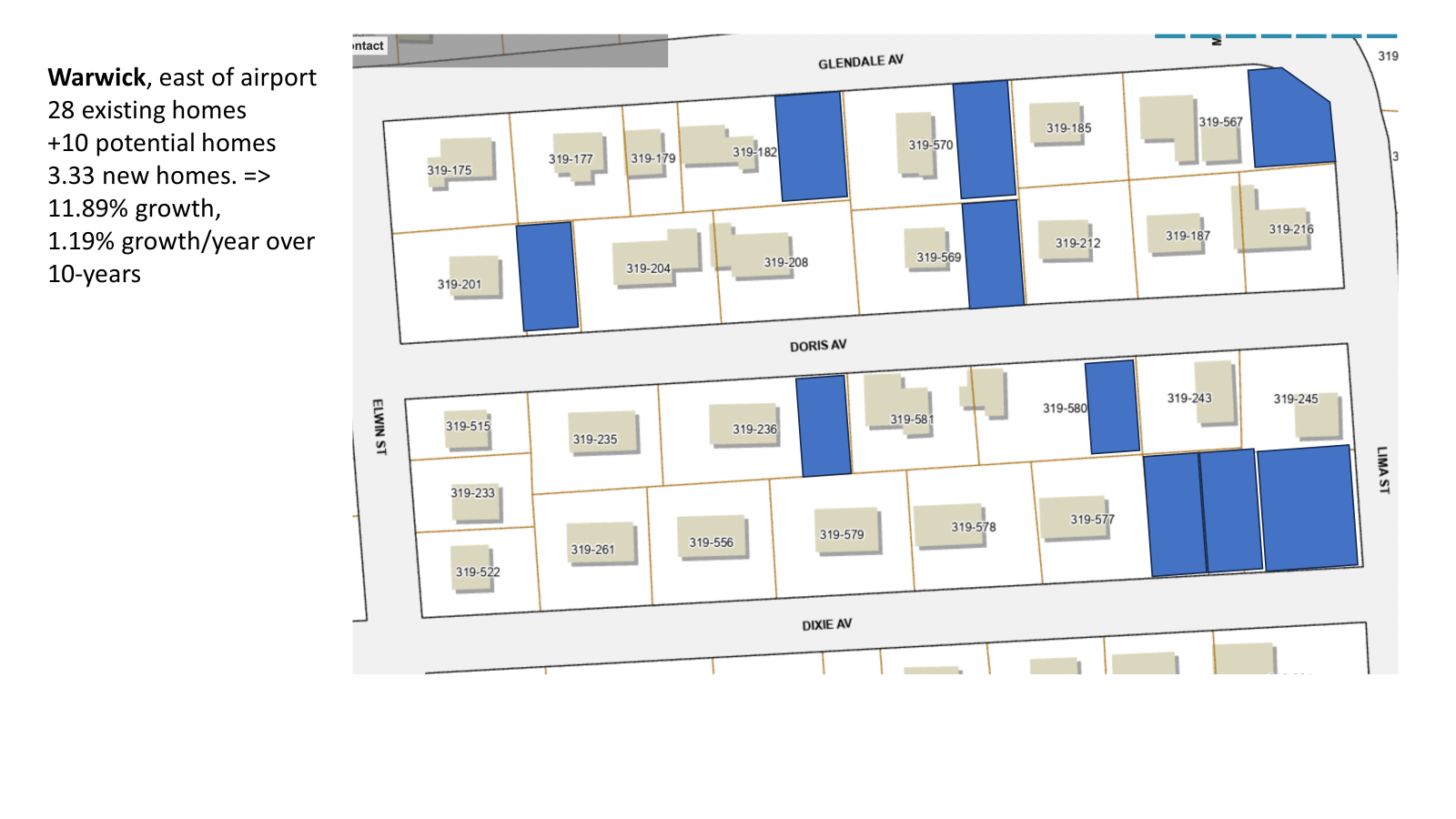 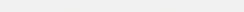 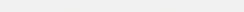 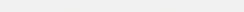 Thank you.
Find us at:
	neighborswelcomeri.org
	@rhodyneighbors
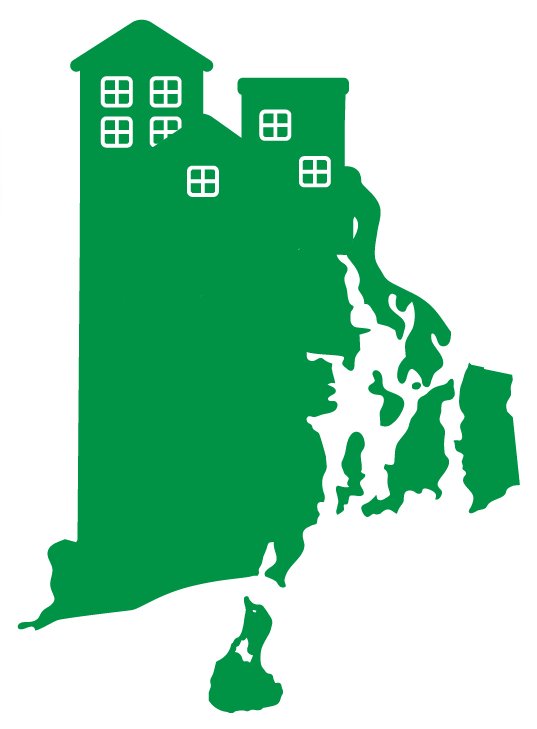 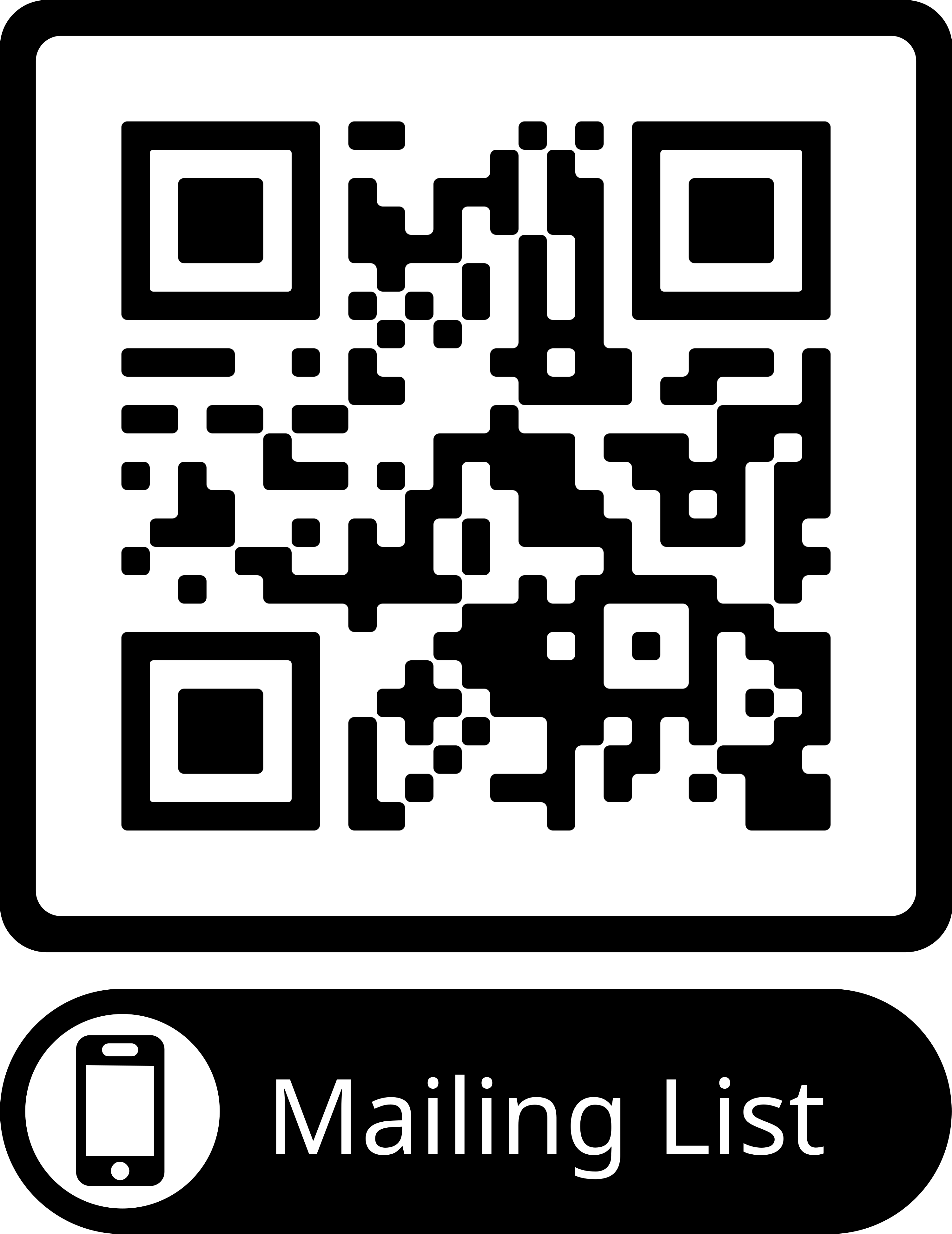